1
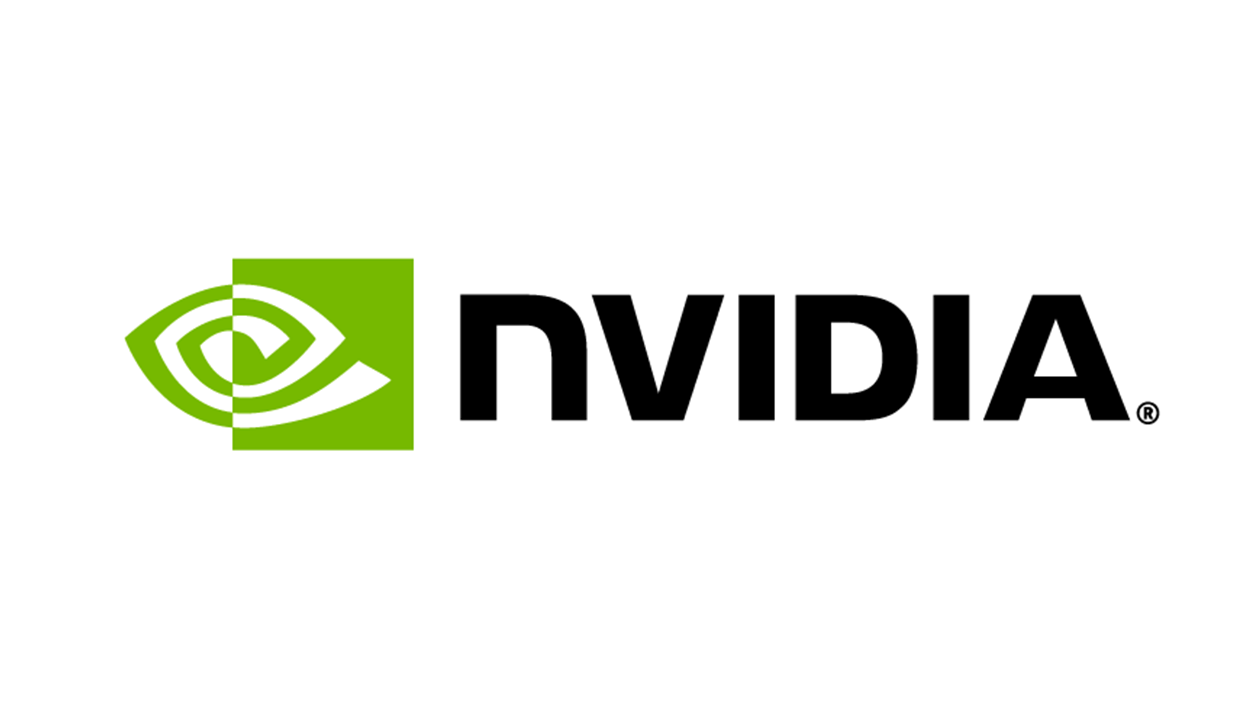 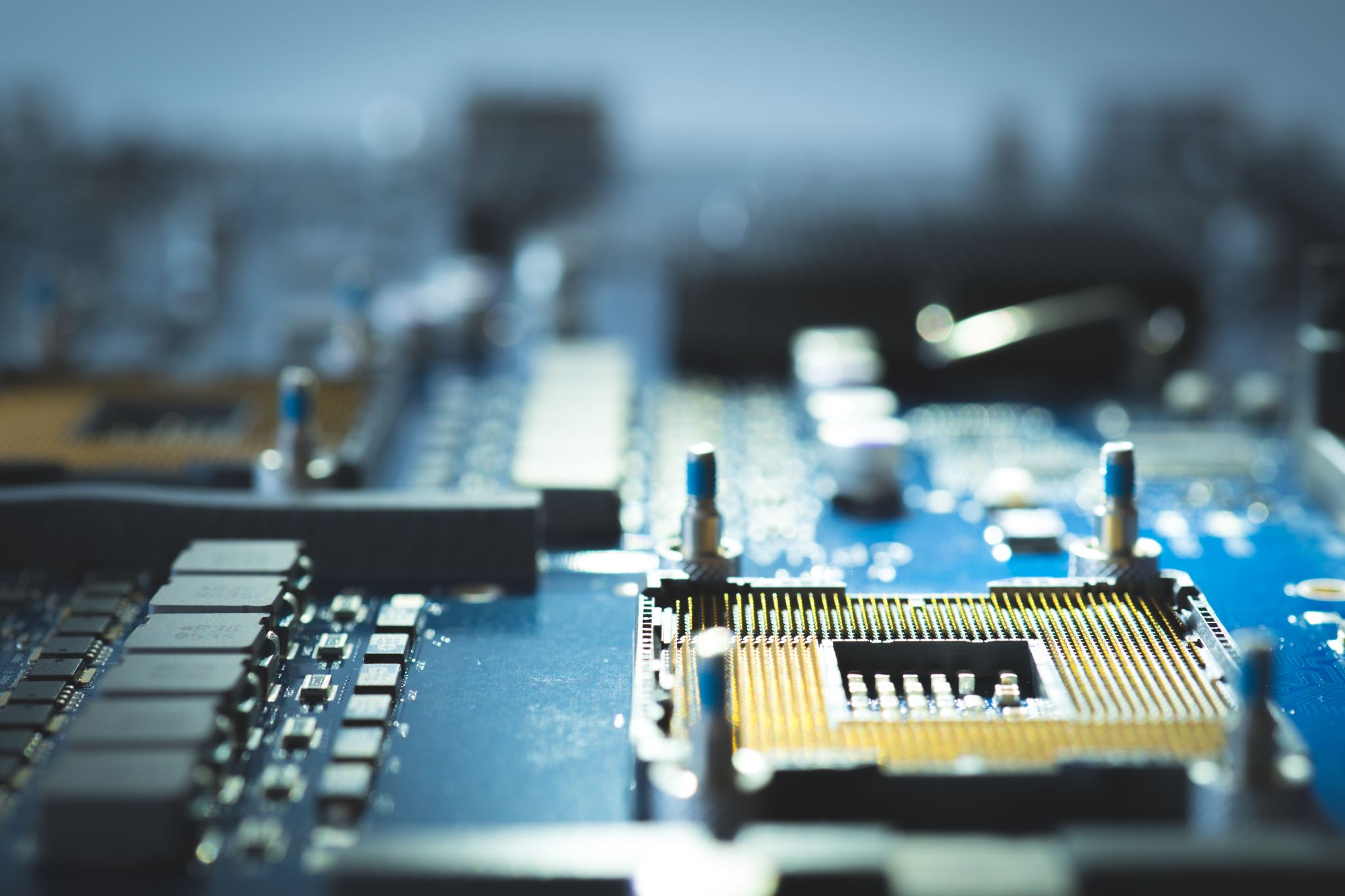 INTRODUCTION
Pioneering Graphics Processing Units (GPUs)
AI and Data Centre Solutions
Diversified Portfolio and Industry Leadership
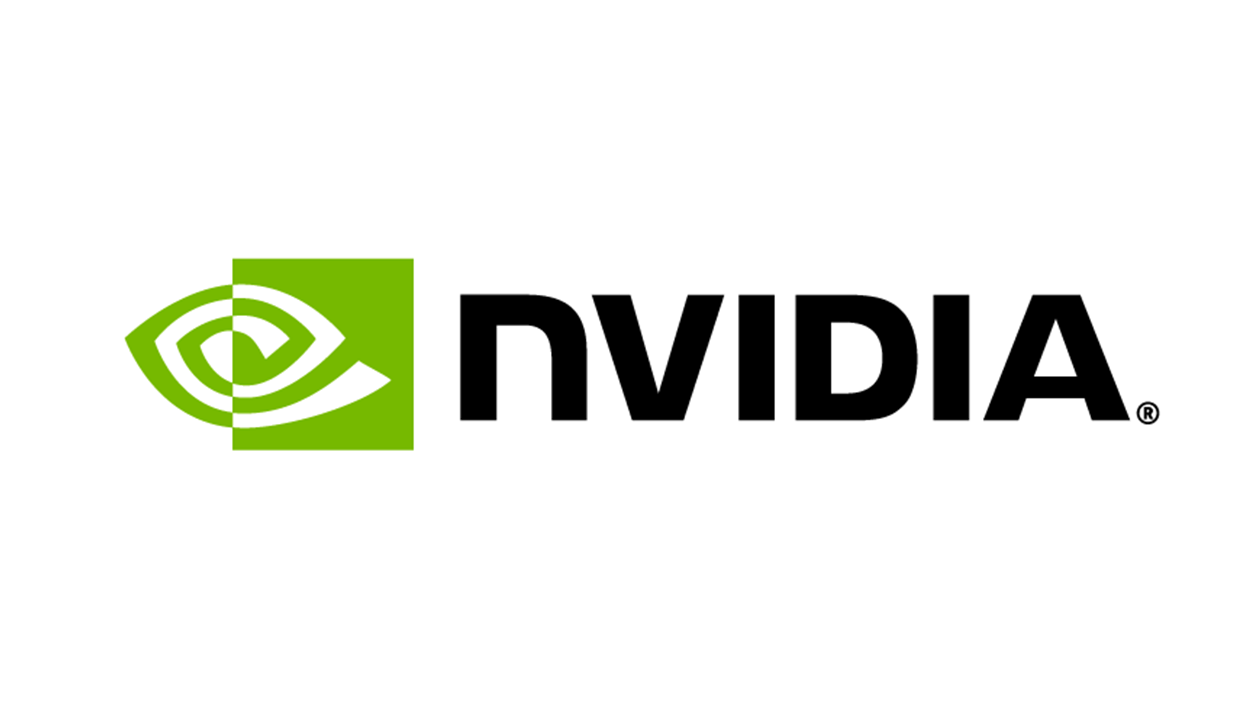 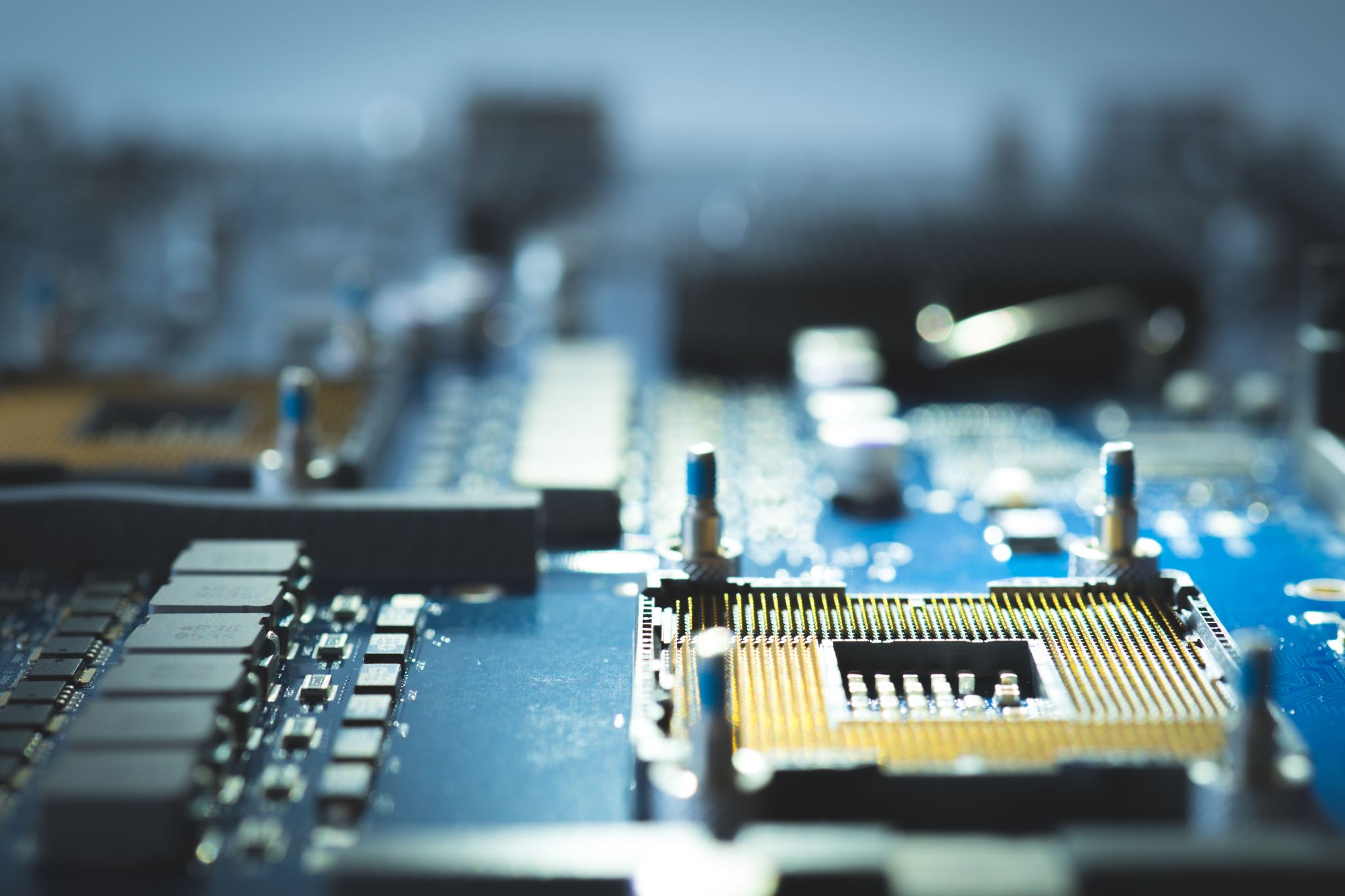 HISTORY
Revolutionizing Graphics Processing
Advancements in Parallel Processing and CUDA
Driving AI Innovation with Deep Learning and Autonomous Vehicles
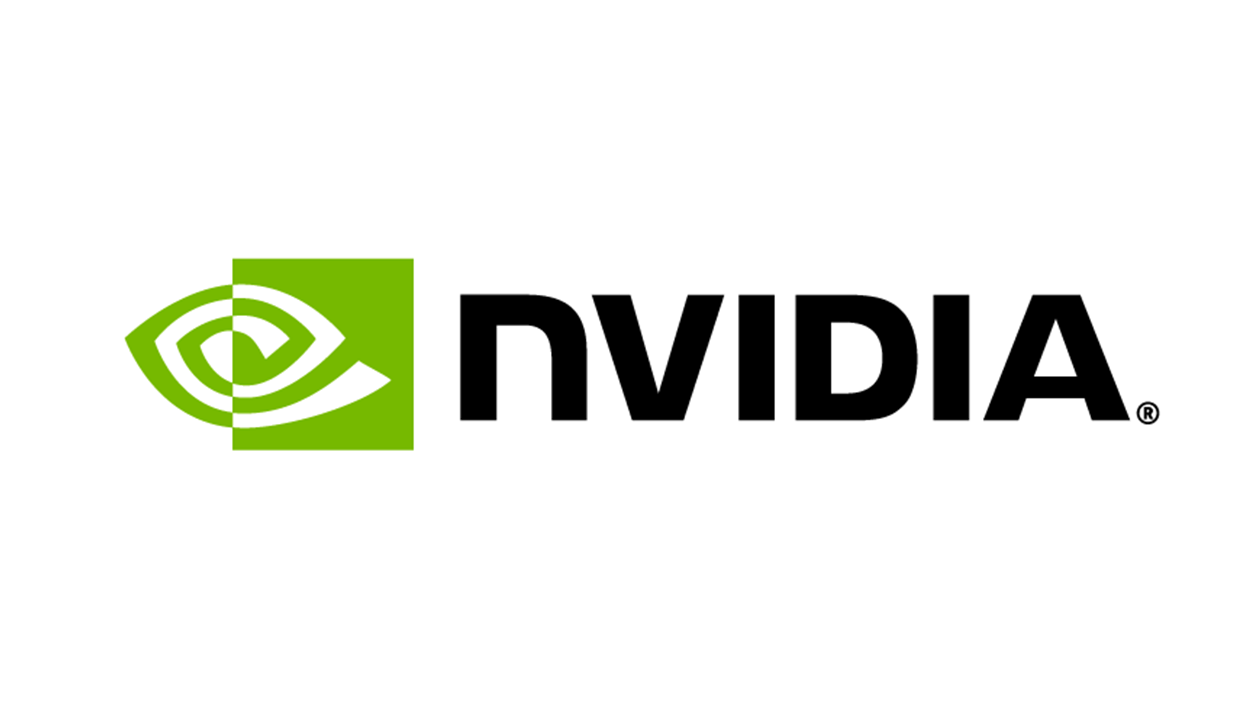 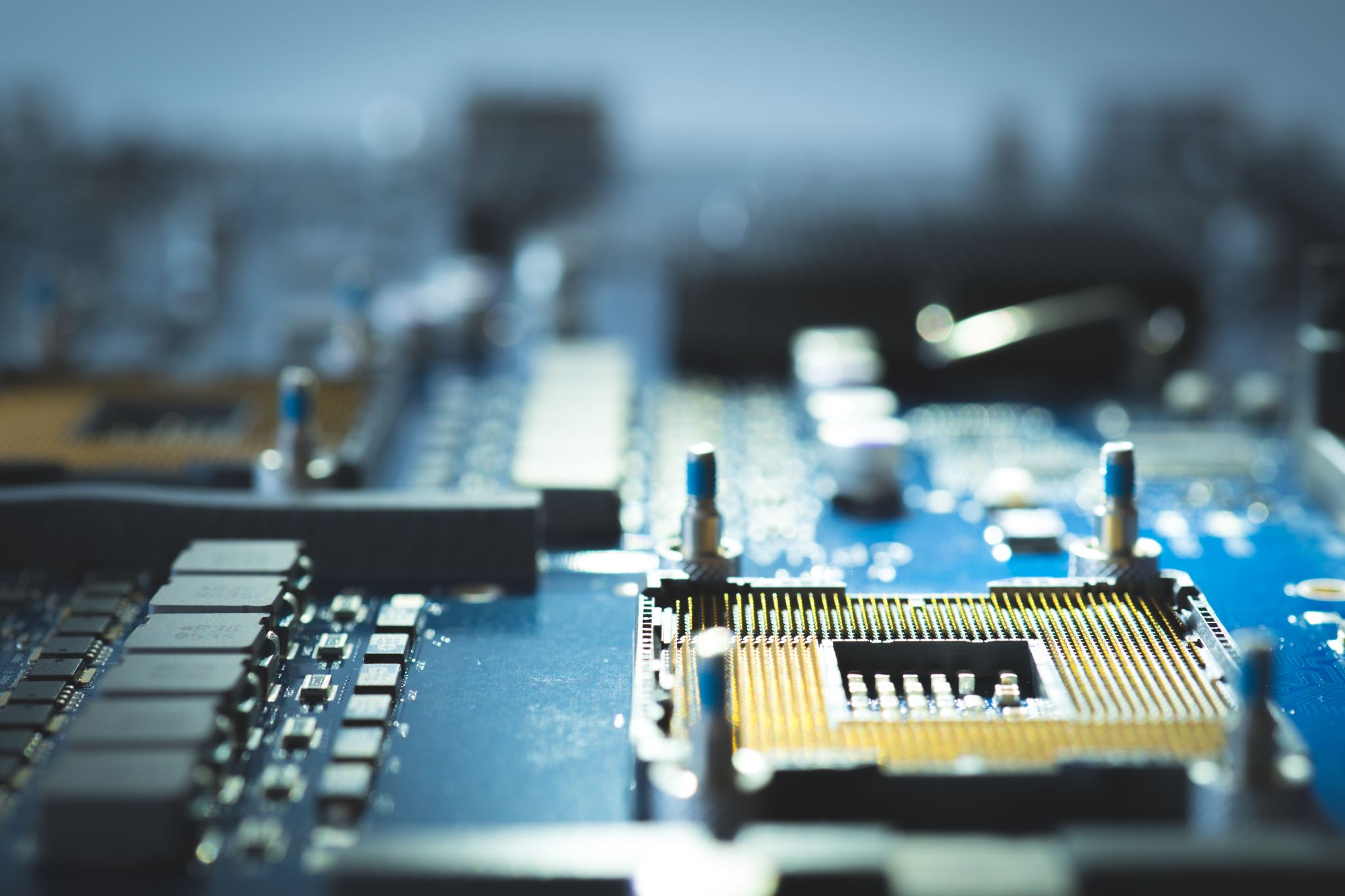 VISION & MISSION
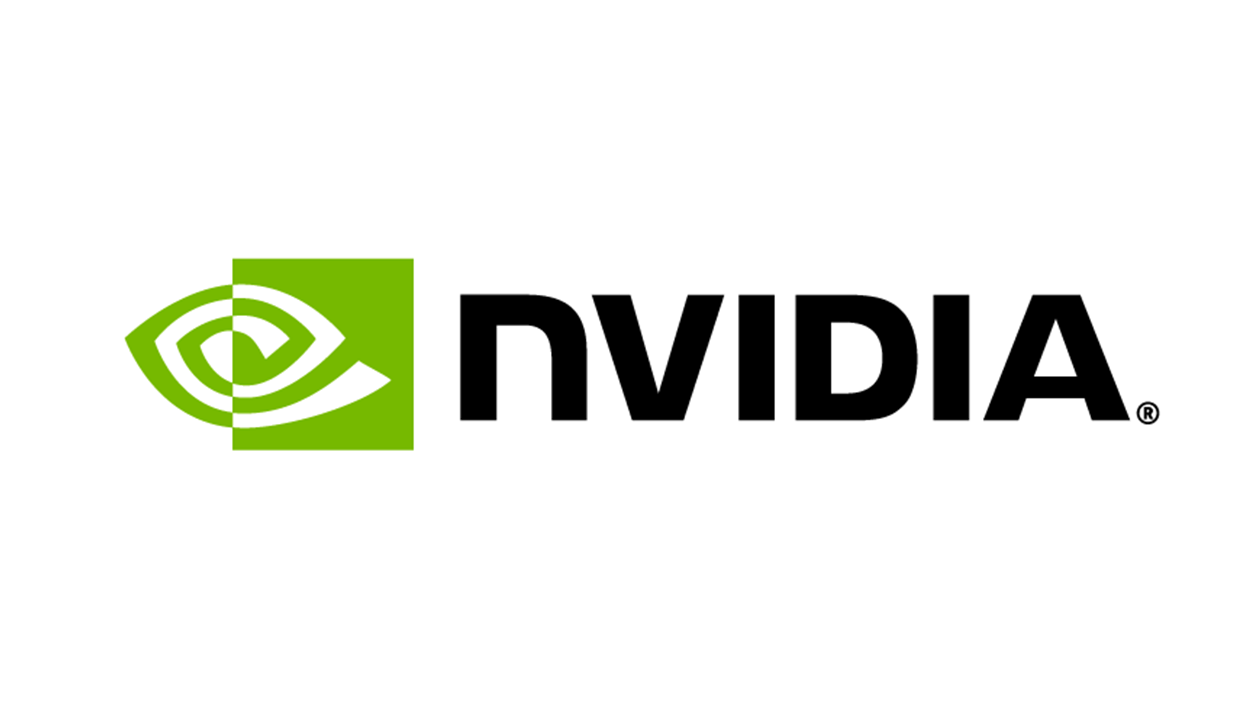 PRODUCTS AND SERVICES
GPU
GeForce
GTX
RTX
GPU with Integrated AI
DGX
AGX
NVIDIA G-SYNC
Virtual GPU – As a Iaas
5
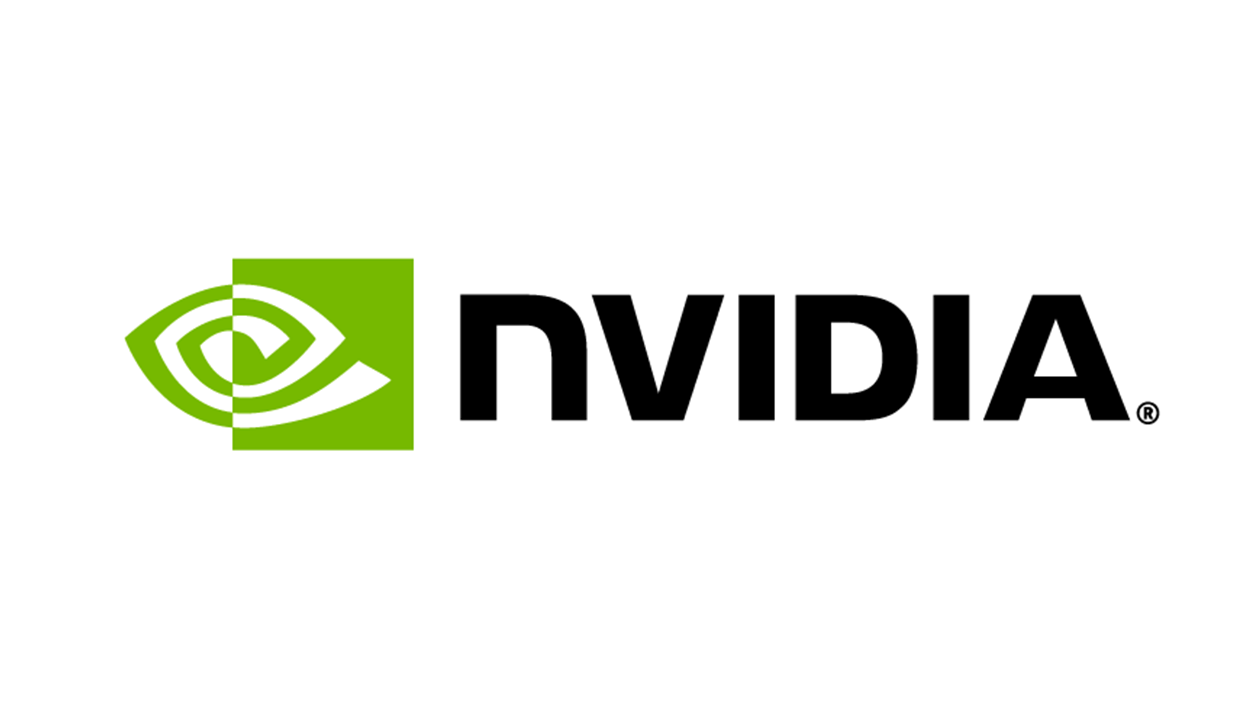 NVIDIA MARKET CAPITALIZATION
6
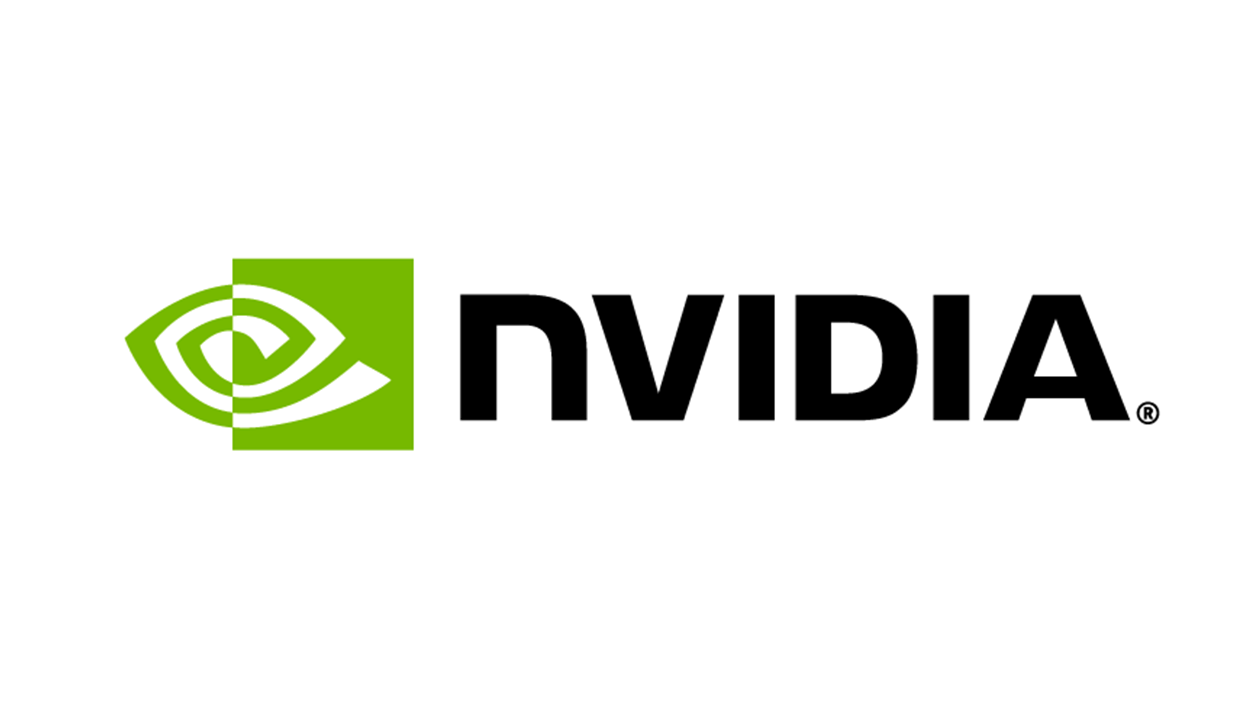 NVIDIA FINANCIALS
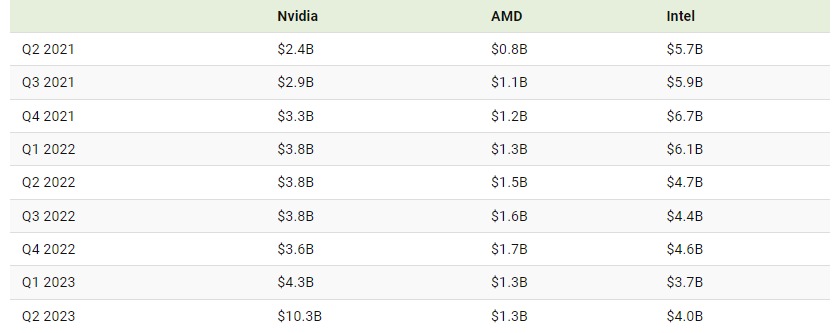 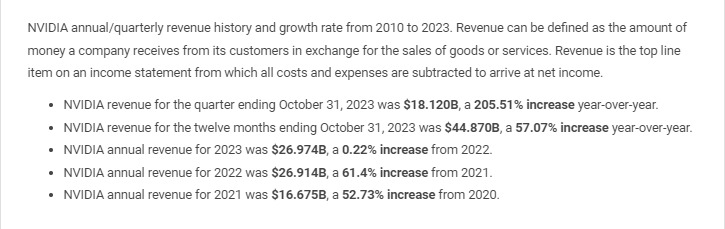 7
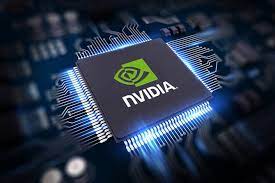 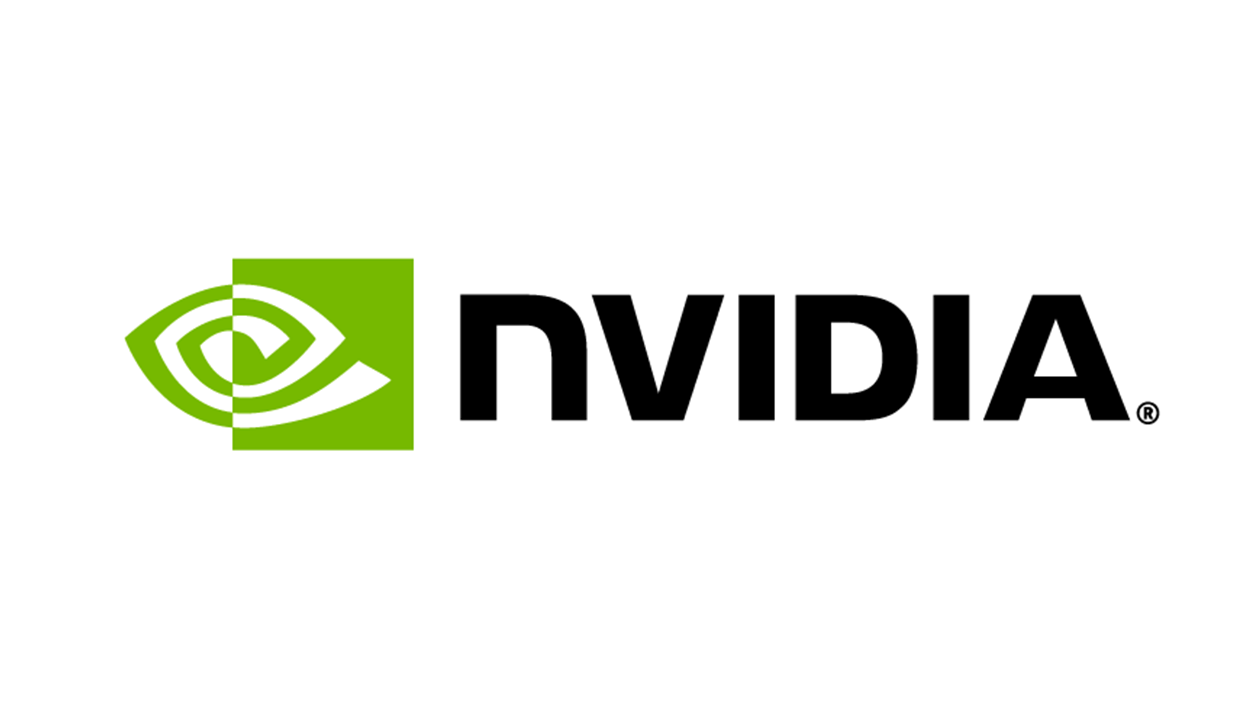 COMPETITION ANALYSIS
Market Share
Product line-up comparison
Future outlook and predictions
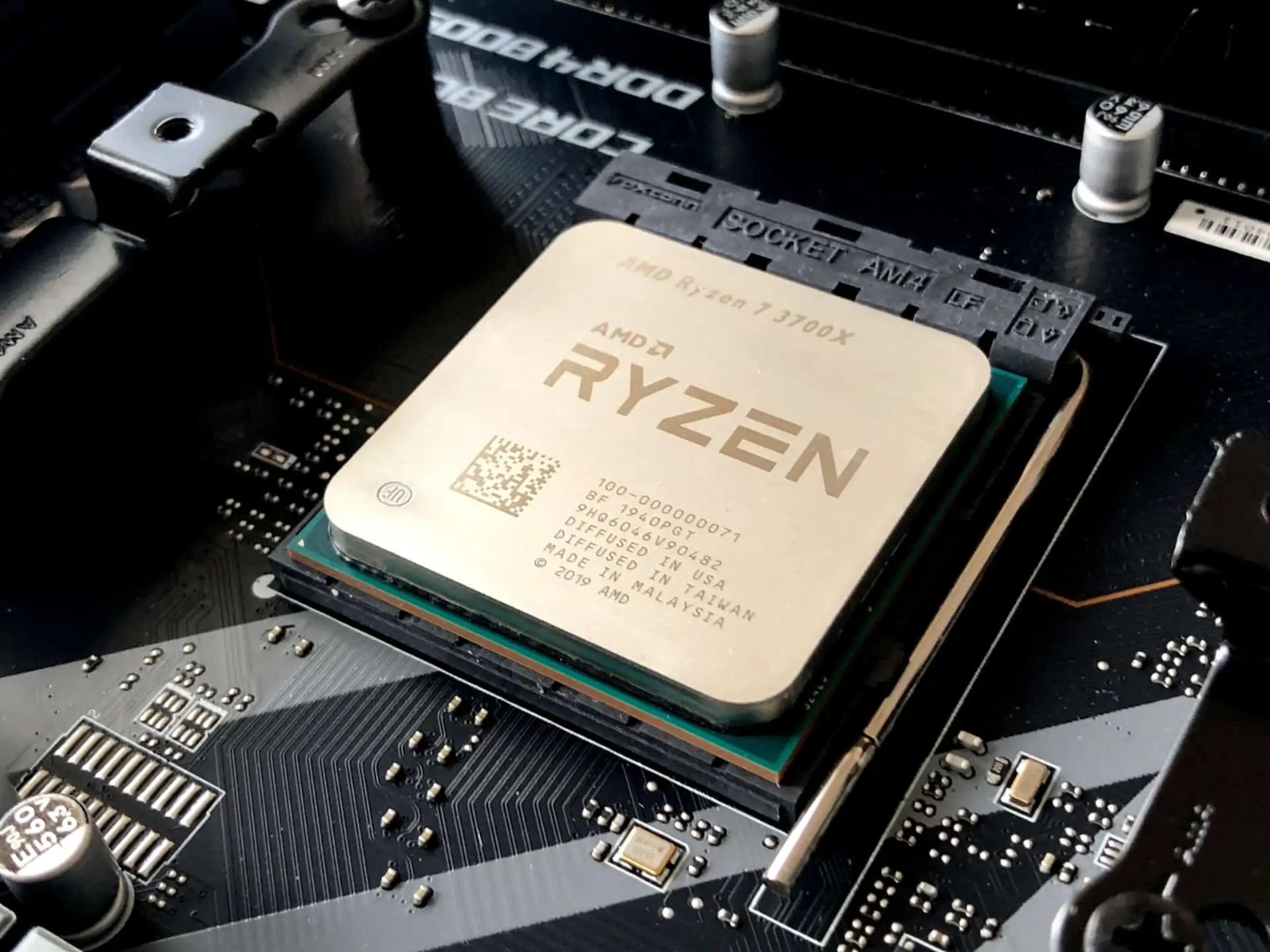 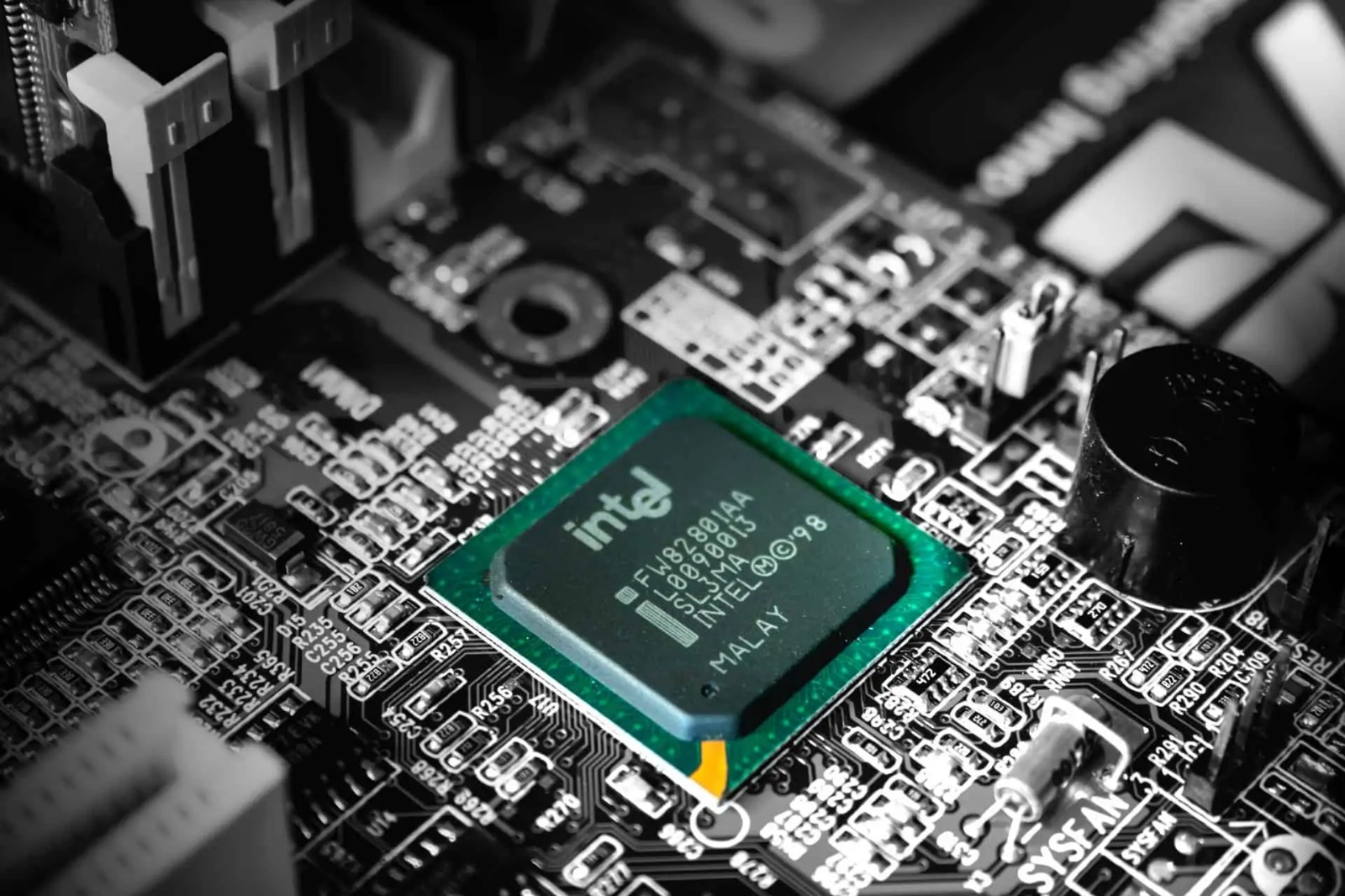 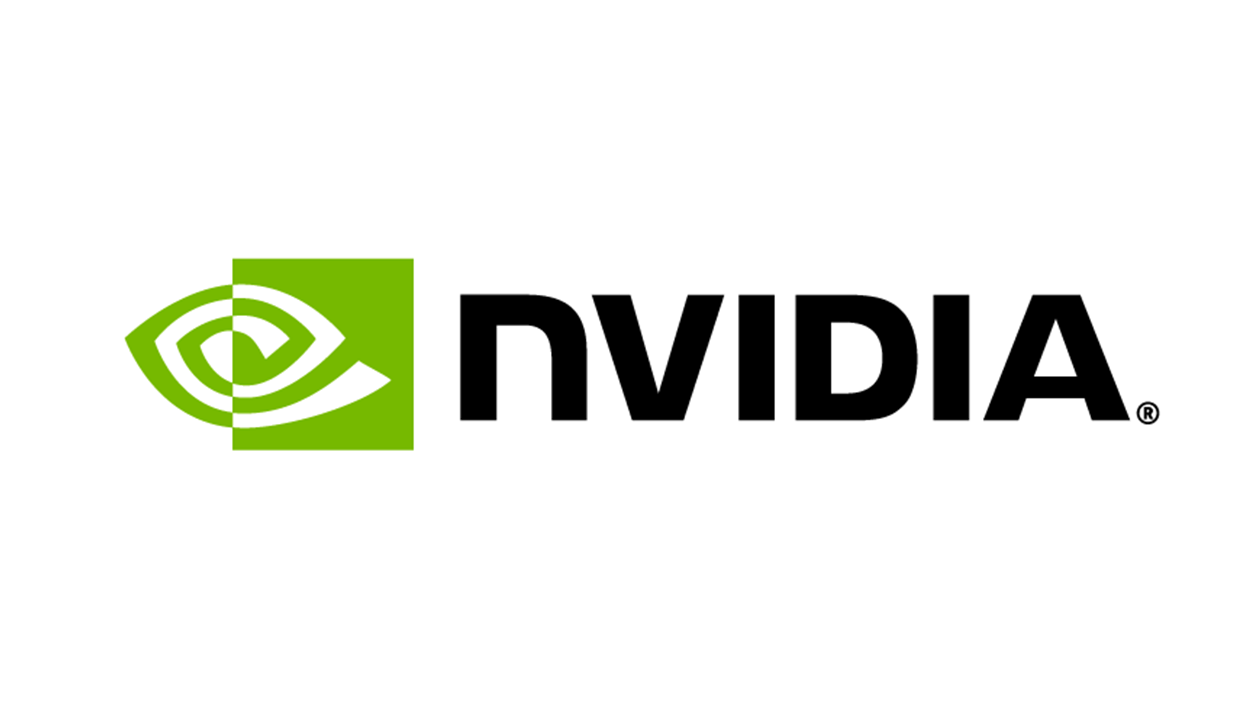 MARKET SHARE
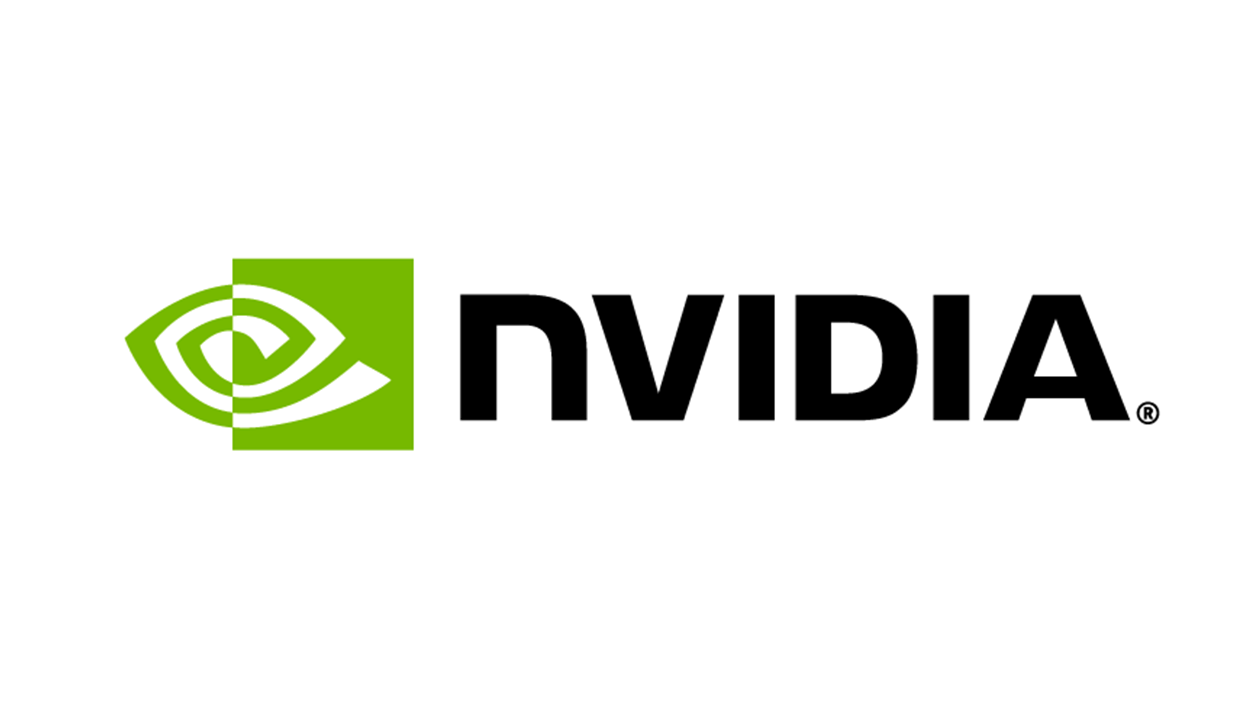 NVIDIA's Range
NVIDIA offers a diverse range of GPUs catering to gaming, data centers, and professional visualization, each tailored to specific performance and efficiency needs.
Intel's Offerings
Intel provides a wide array of CPUs designed for desktops, laptops, and servers, focusing on power efficiency, processing speed, and scalability.
AMD's Portfolio
AMD's lineup includes CPUs and GPUs for various computing needs, emphasizing high performance, multi-threading, and advanced graphics capabilities.
PRODUCT LINEUP COMPARISON
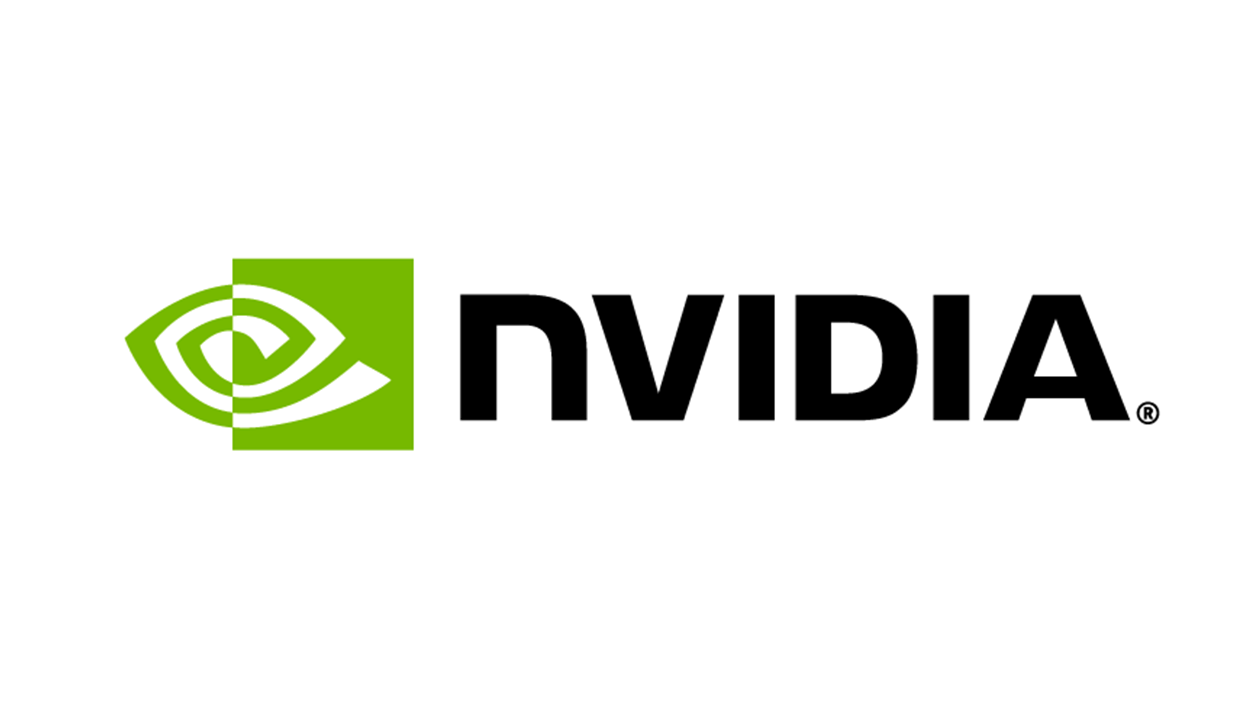 FUTURE OUTLOOK AND PREDICTIONS
NVIDIA's Growth Trajectory
NVIDIA's focus on AI, autonomous driving, and edge computing positions it for continued growth and influence in evolving tech landscapes.
Intel's Adaptation Strategy
Intel's emphasis on innovation, chip manufacturing, and diversification is vital for adapting to dynamic market demands and sustaining leadership.
AMD's Expansion Prospects
AMD's aggressive technological roadmap and strategic partnerships project substantial expansion and competitiveness in the global semiconductor arena.
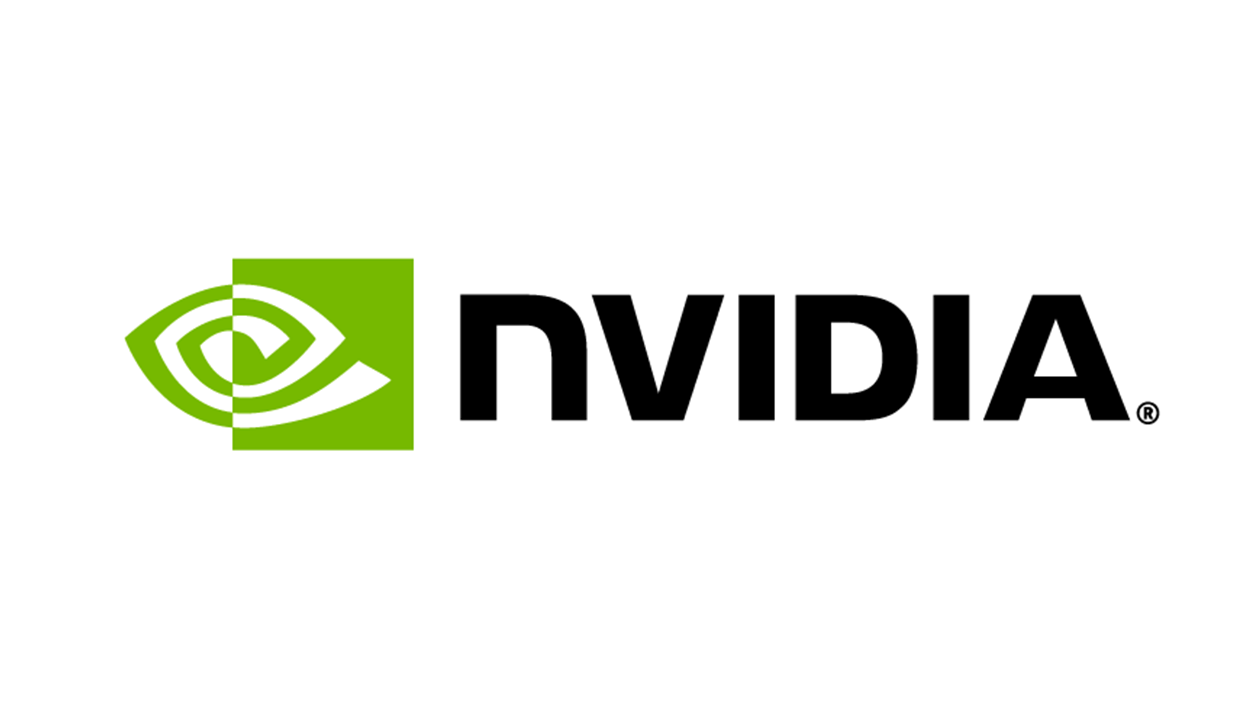 CUSTOMER BASE AND TARGET MARKETS
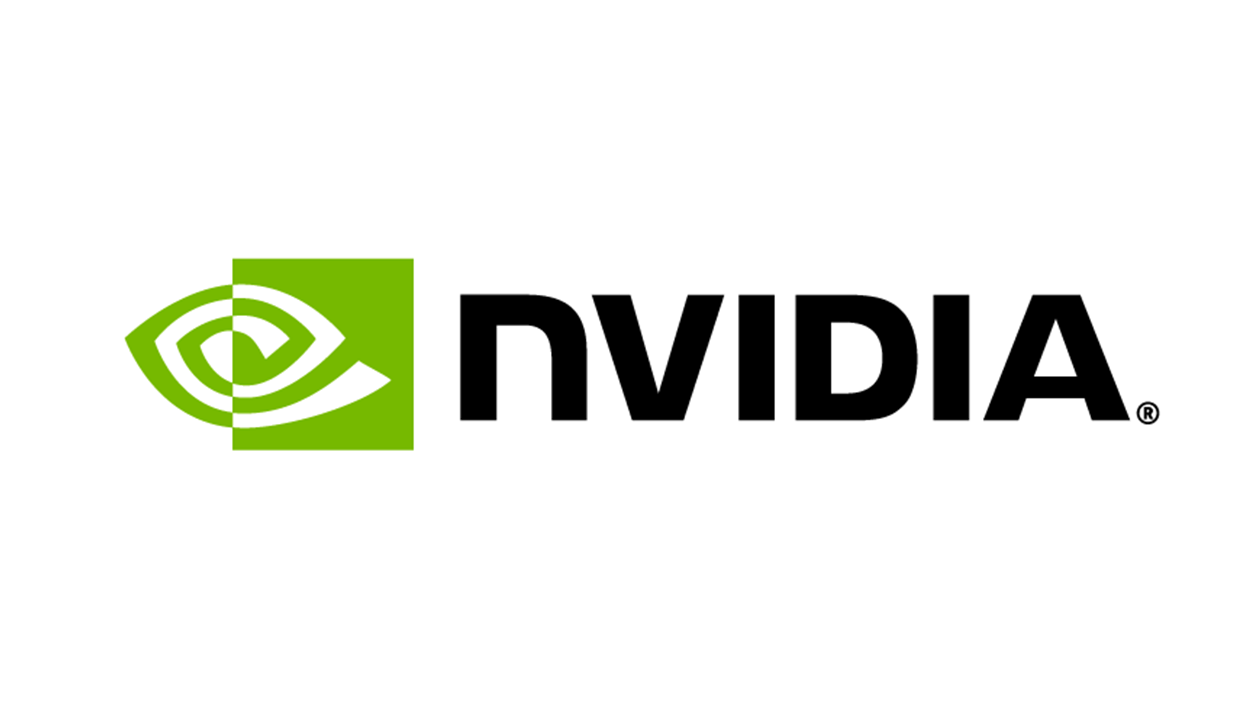 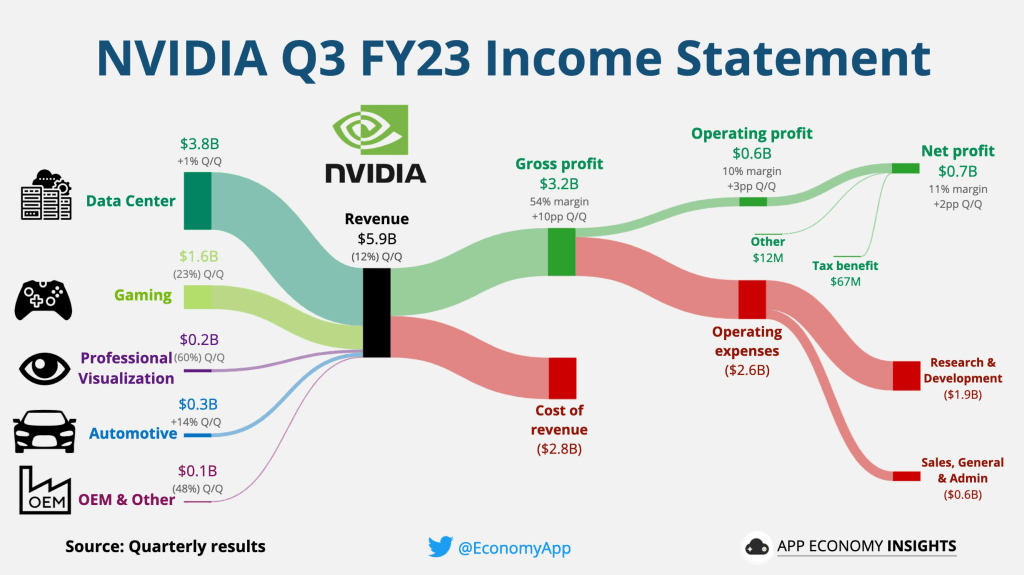 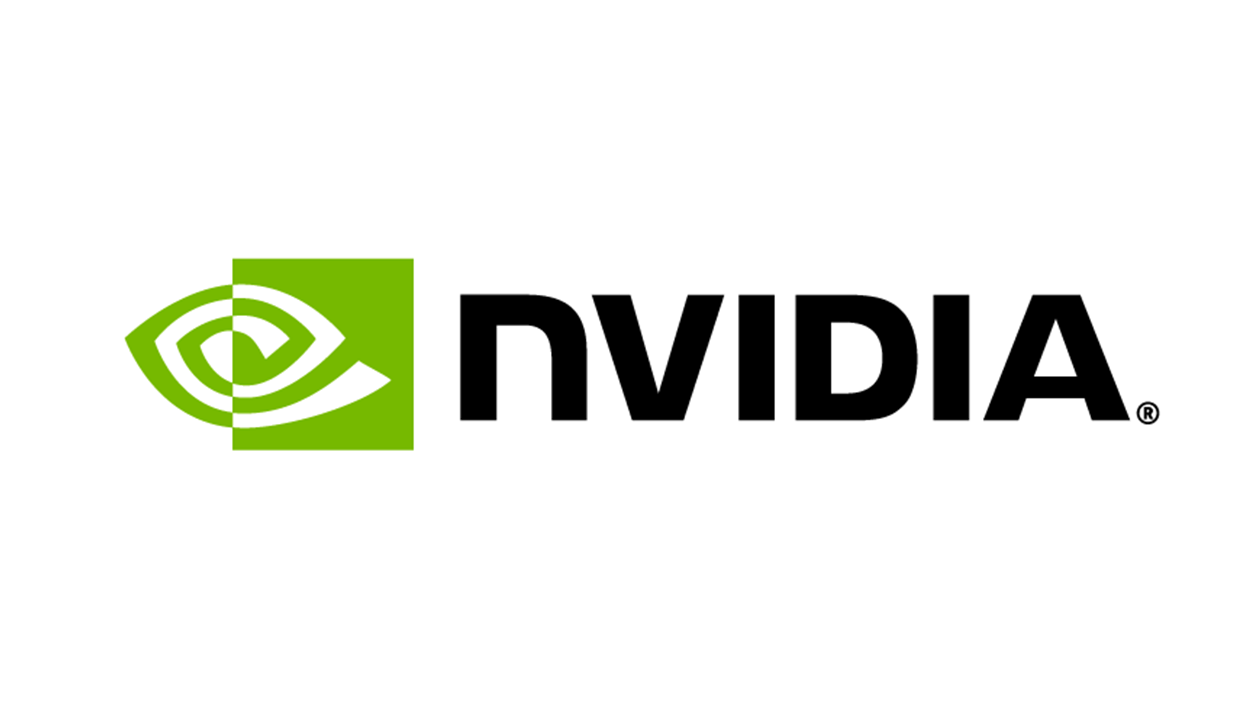 PORTER 5 FORCES MODEL
The threat of new entrants is LOW for Nvidia due to several factors. First, the capital investment required to enter the market and develop new products is very high. This is because the design and manufacture of advanced microprocessors and graphics cards require significant research and development, as well as sophisticated manufacturing processes.
The bargaining power of suppliers for Nvidia is LOW. This is because Nvidia sources components from many suppliers, and it has established long-term relationships with many of them.
The level of bargaining power among buyers for Nvidia is LOW. This is because the company’s products are highly differentiated and in demand, and it has a strong reputation for innovation and quality. Additionally, many of its customers are large companies that require large volumes of chips, giving them less bargaining power individually.
The threat of substitutes for Nvidia is HIGH. The primary substitute threat comes from other semiconductor and chip manufacturers that offer similar products and services.
The industry rivalry among competitors is INTENSE. Nvidia faces strong competition from other players in the semiconductor and graphics processing industries, including Intel, AMD, Qualcomm, and others.
[Speaker Notes: https://www.hivelr.com/2023/02/nvidia-nvda-porters-five-forces-industry-and-competition-analysis/]
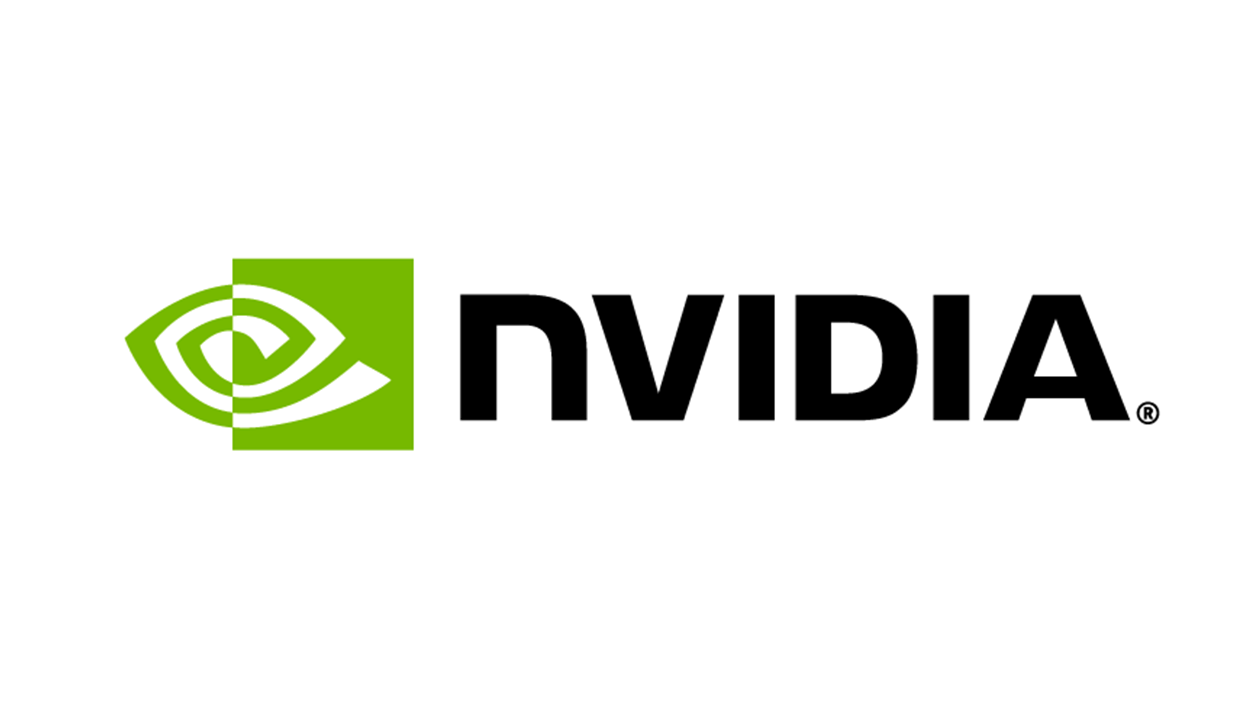 Threat of new entry-
The threat of new entrants is LOW 
the capital investment required to enter the market and develop new products is very high
The bargaining power of suppliers –
The bargaining power of suppliers for Nvidia is LOW
sources components from many suppliers, and it has established long-term relationships with many of them
The bargaining power of buyers-
The level of bargaining power among buyers for Nvidia is LOW
This is because the company’s products are highly differentiated and in demand, and it has a strong reputation for innovation and quality. And various institutional buyers are also relying on Nvidia long term succcess
Threat of substitution-
The threat of substitutes for Nvidia is HIGH
The primary substitute threat comes from other semiconductor and chip manufacturers that offer similar products and services
Rivalry among the competitors-
The industry rivalry among competitors is INTENSE
Nvidia faces strong competition from other players in the semiconductor and graphics processing industries, including Intel, AMD, Qualcomm, and others
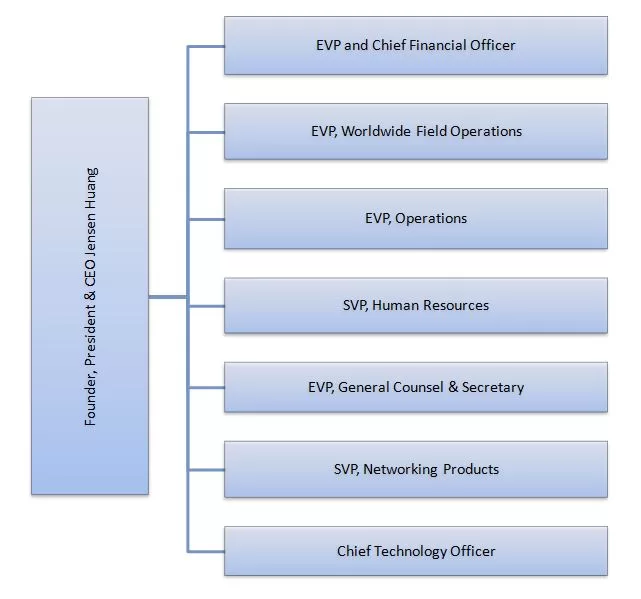 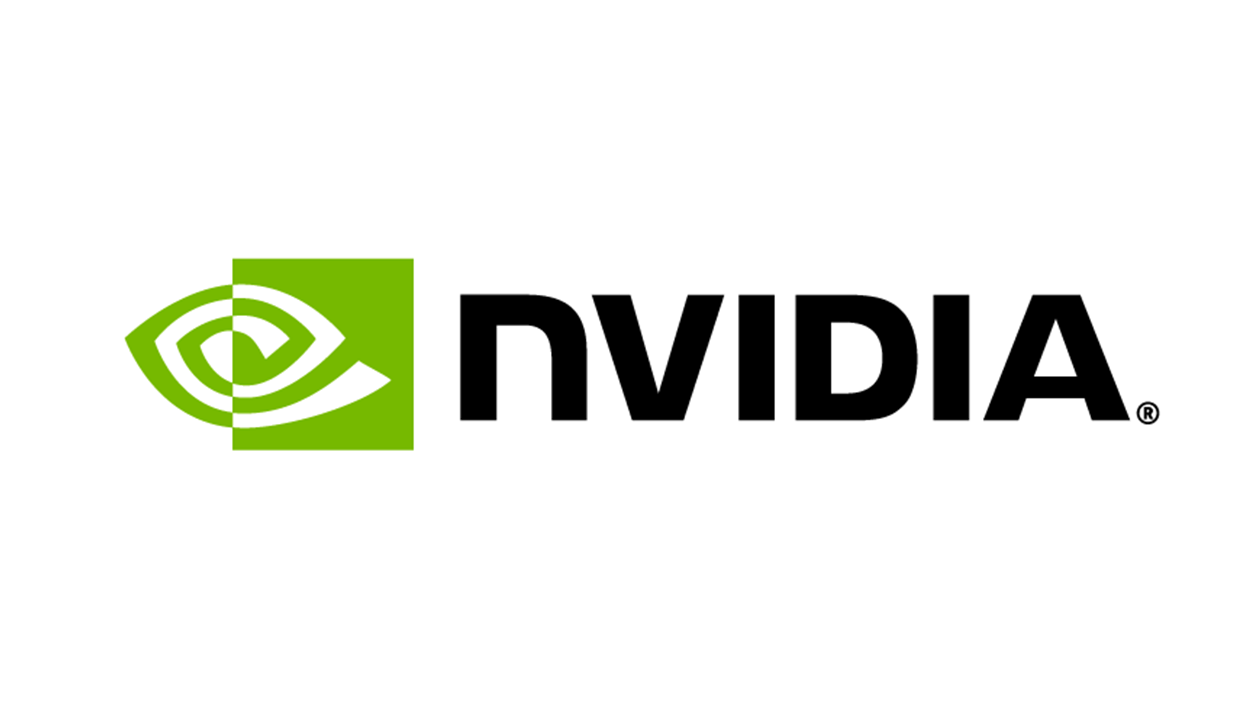 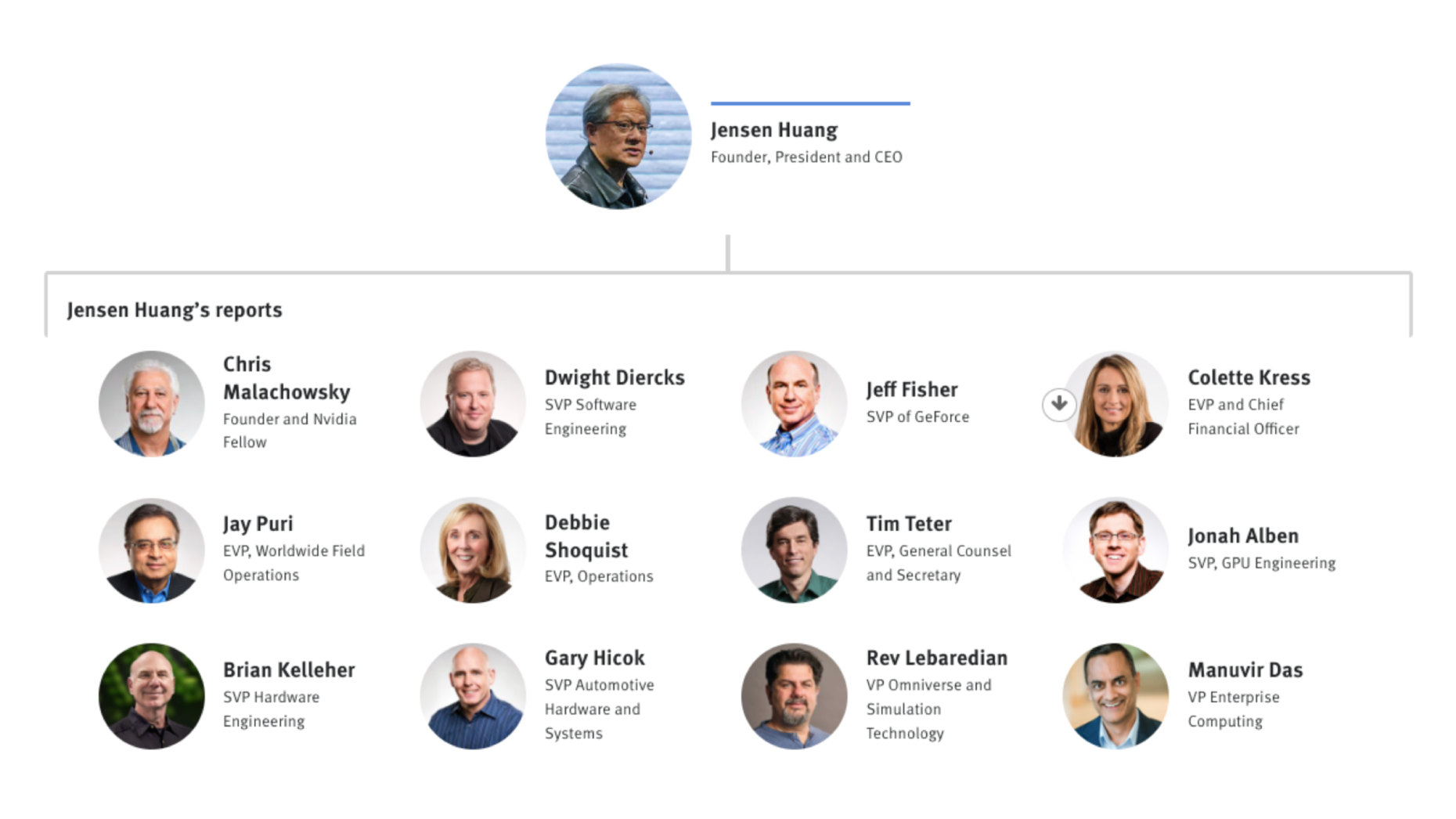 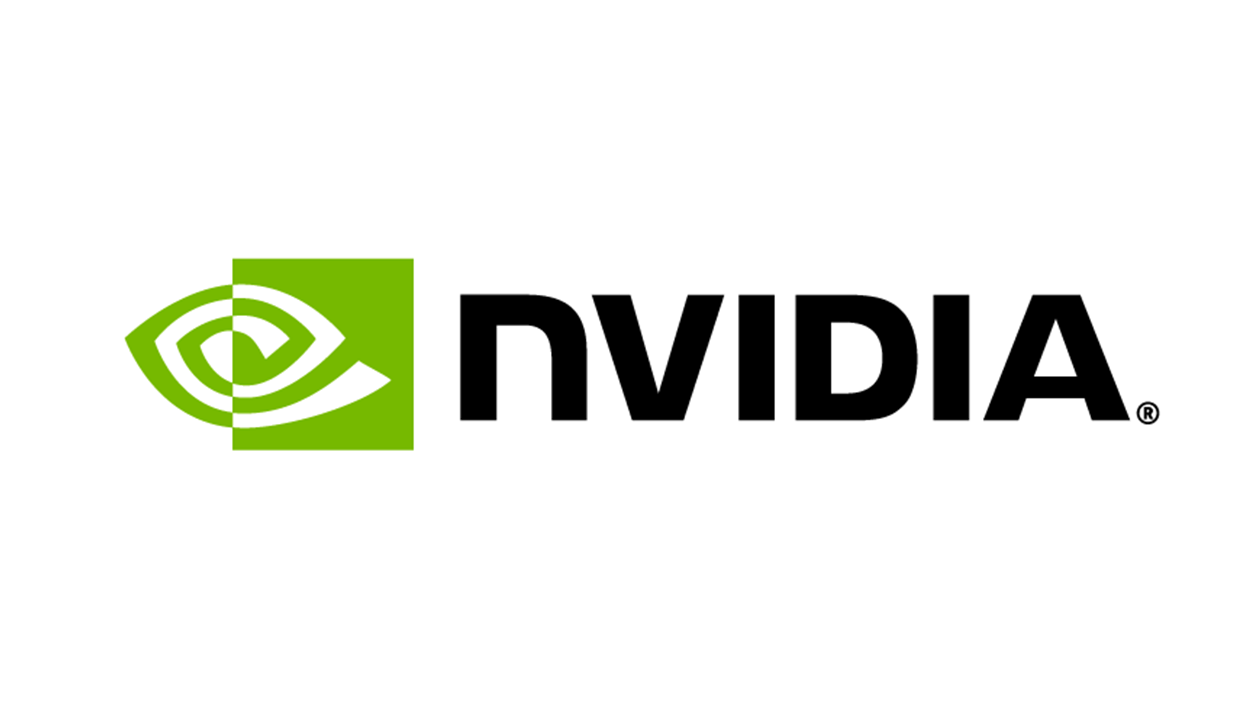 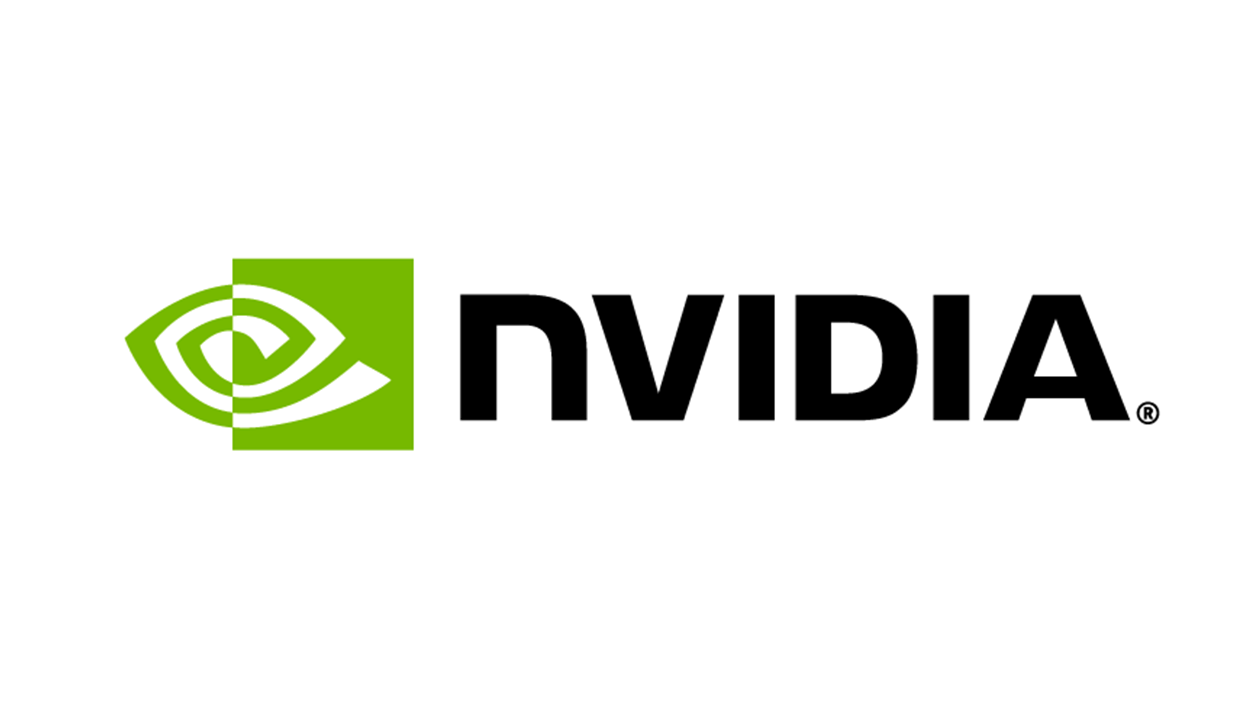 SWOT ANALYSIS: NVIDIA
STRENGTHS

Market Leadership in Data Center and AI: NVIDIA's revenue from this segment surged by 217% in FY 2024, reaching $47.5 billion. They dominate with their GPUs and networking solutions, powering over 75% of the world's supercomputers.

Financial Robustness: In FY 2024, NVIDIA achieved revenue of $60.9 billion and a gross profit of $44.3 billion, reflecting strong scalability and profitability. Their net income stood at $29.76 billion, demonstrating financial stability and the ability to invest in R&D and strategic acquisitions.

WEAKNESSES

Supply Chain Concentration: NVIDIA faces risks due to its manufacturing operations being heavily concentrated in the Asia-Pacific region, relying on foundries like TSMC and Samsung. This exposes them to geopolitical risks and supply chain disruptions.

Dependence on Third-Party Suppliers
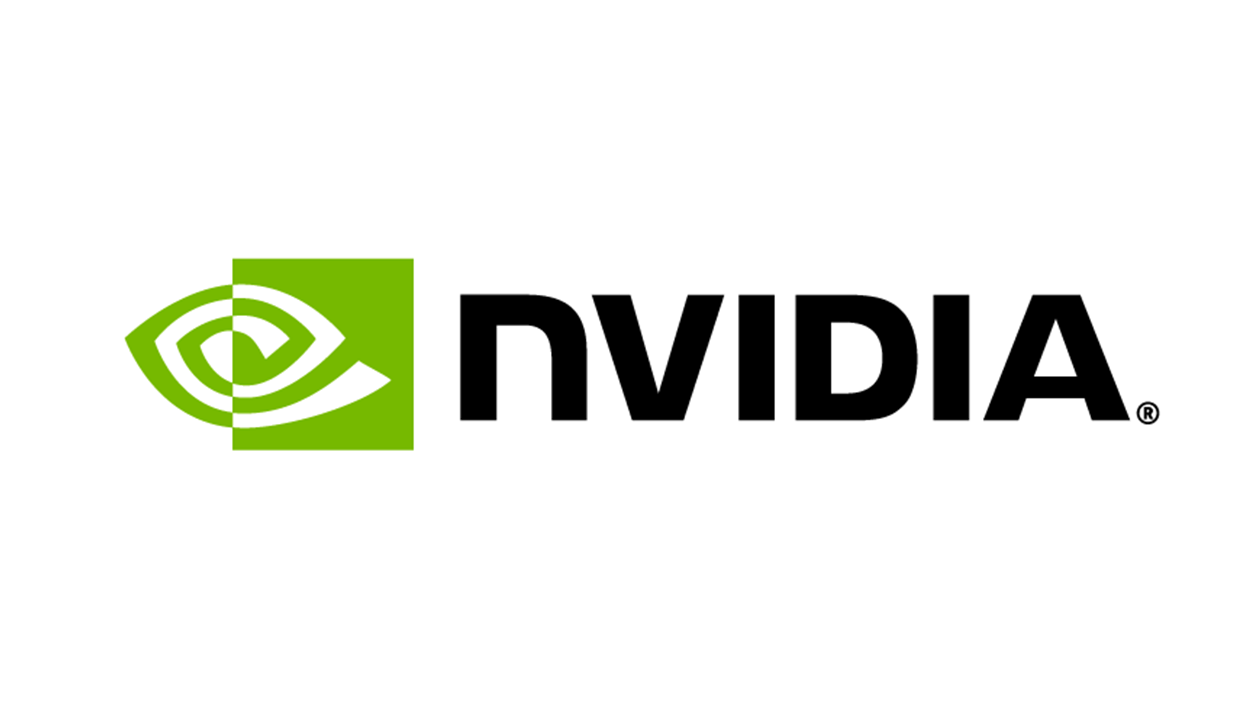 SWOT ANALYSIS: NVIDIA
OPPURTUNITIES

Expansion into New Markets: NVIDIA can utilize its AI and GPU technologies to enter new markets such as healthcare, automotive, and financial services, tapping into new revenue streams and diversifying its customer base.

Generative AI and Large Language Models: The rise of generative AI and large language models presents a significant opportunity for NVIDIA to capitalize on with their AI inference platforms and NVIDIA DGX Cloud services.

THREAT

Intensifying Competition: NVIDIA faces competition from various companies providing GPUs, CPUs, DPUs, and other accelerated computing processor products. Staying ahead through innovation and strategic partnerships is crucial.

Regulatory and Geopolitical Risks: NVIDIA's operations are subject to complex regulations and geopolitical tensions, which could limit their ability to sell products in key markets and disrupt the supply chain.
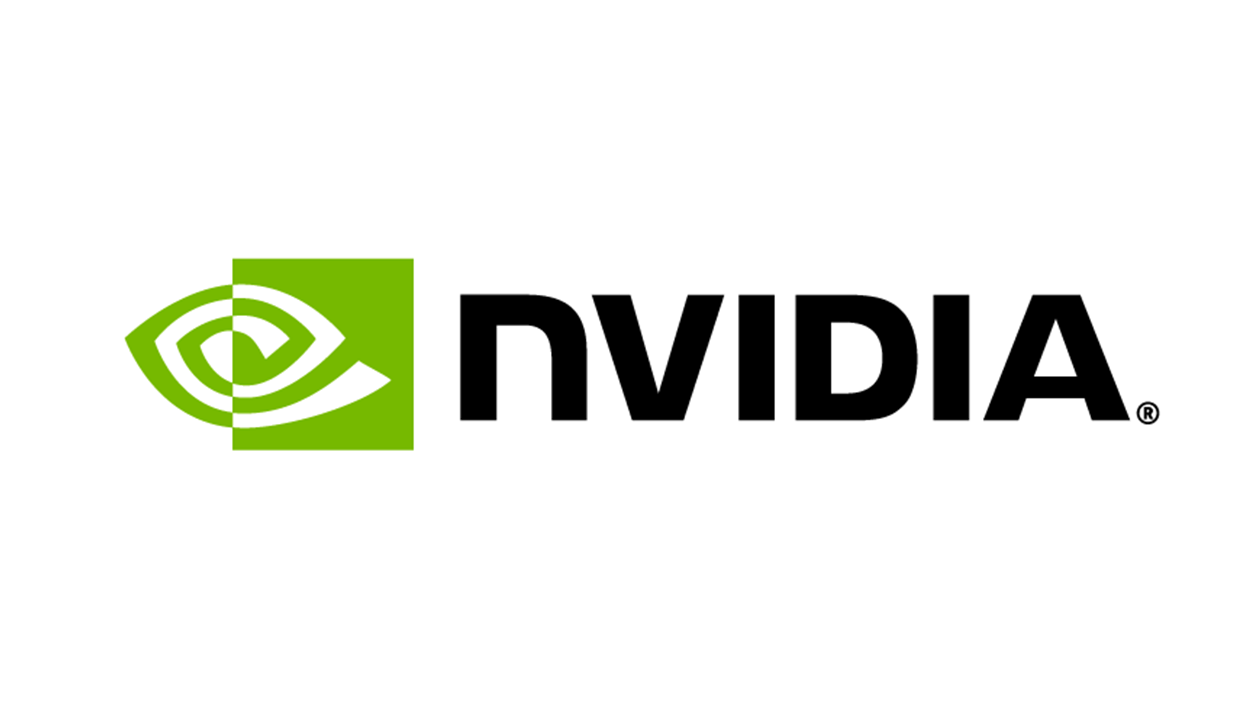 PESTEL ANALYSIS
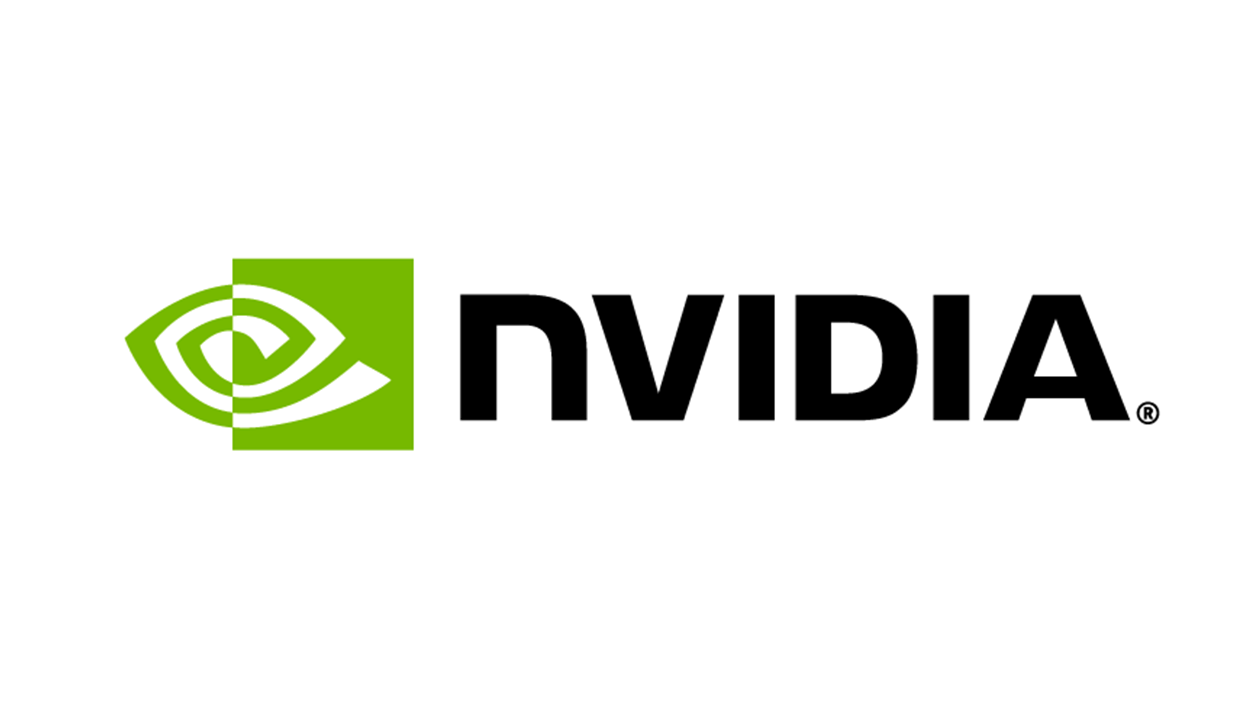 BCG MATRIX
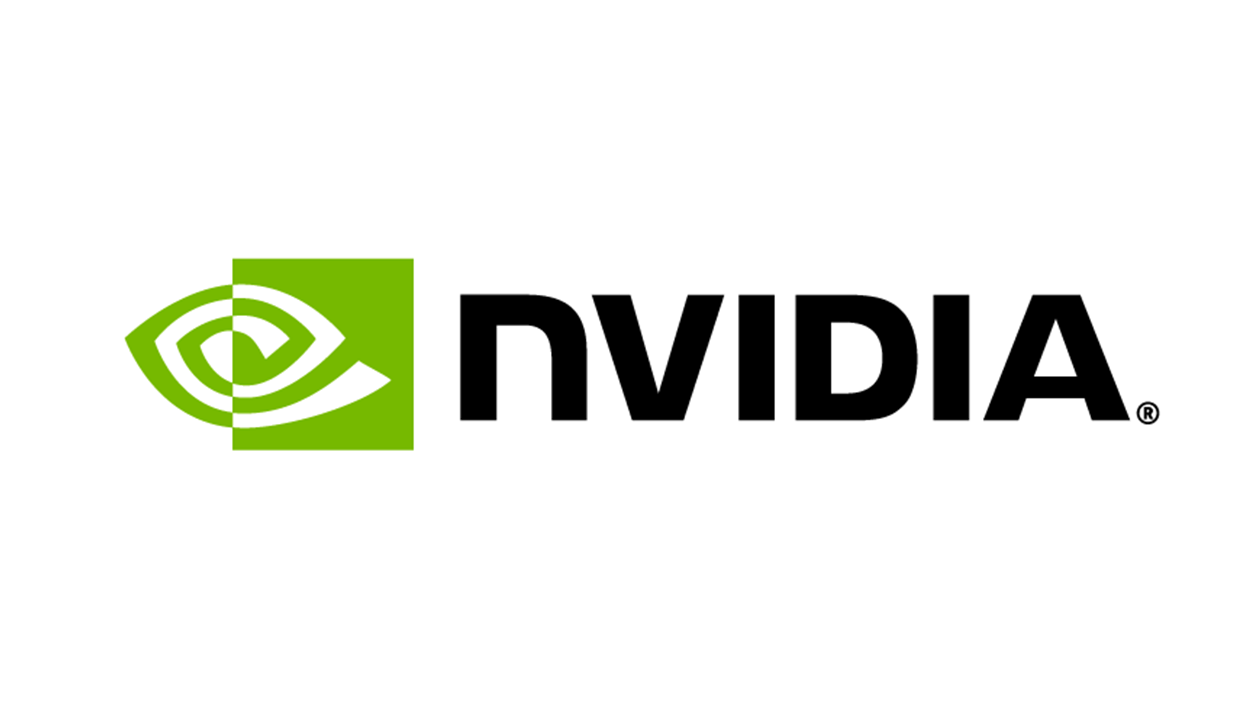 COMPETITOR ANALYSIS (STAR QUADRANT)
Nvidia Corporation
High Market Share
High Market Growth Rate
Advanced Micro Devices (AMD) 
High Market Share
High Market Growth Rate
Strategy-
Invest for growth
Expand market share
Innovate
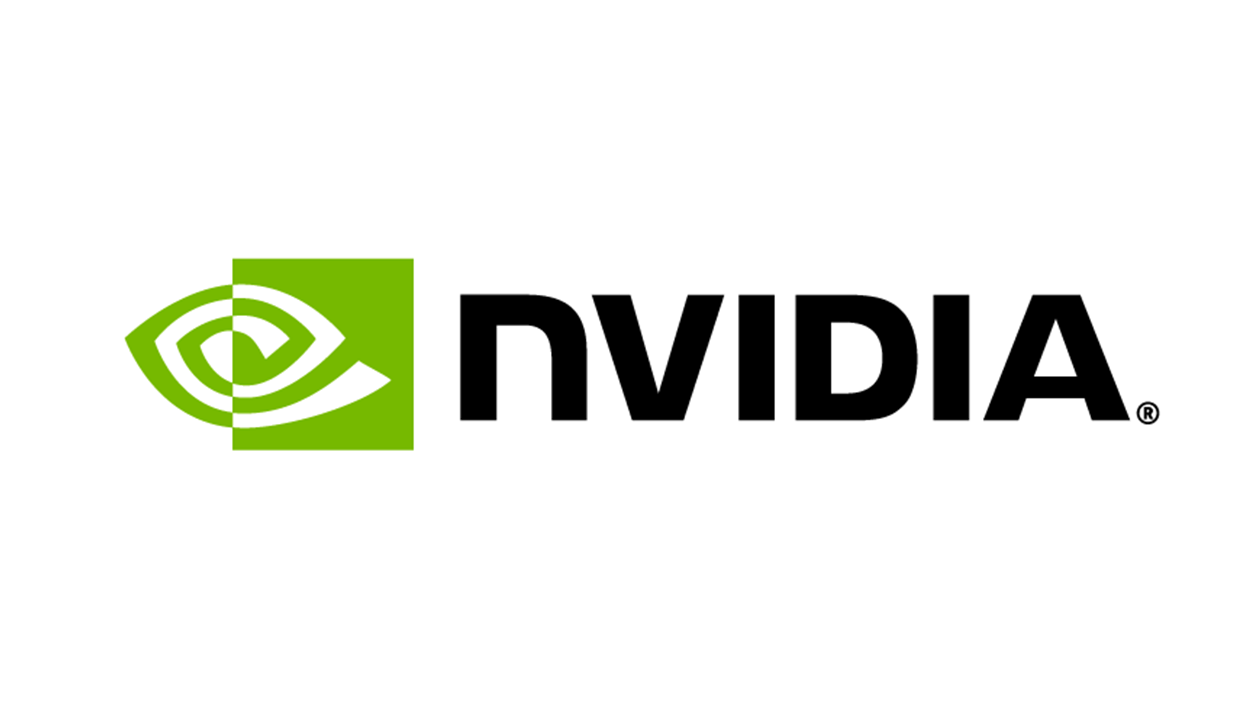 COMPETITOR ANALYSIS (CASH COW QUADRANT)
Intel Corporation  (Cash Cow)
High Market Share
Low to Moderate Market Growth Rate
Strategy-
Harvest profits
Cost optimization
Diversify or innovate
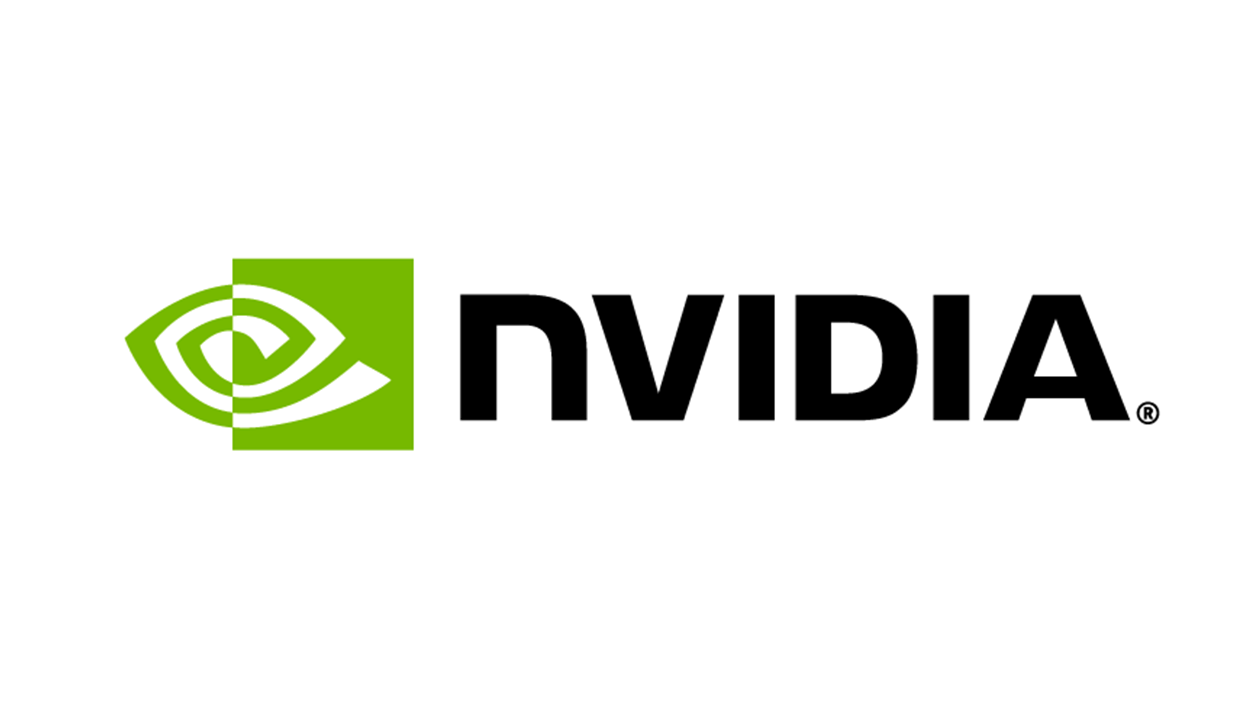 NVIDIA PRODUCT PORTFOLIO (BCG MATRIX)
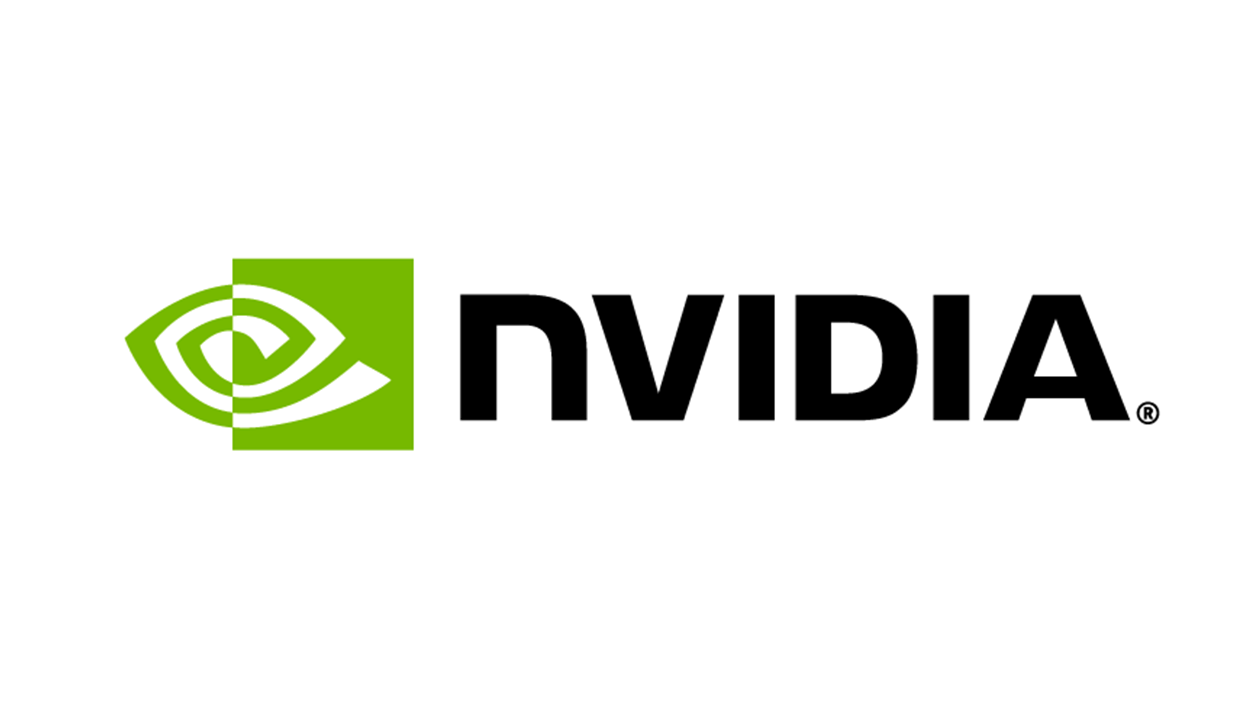 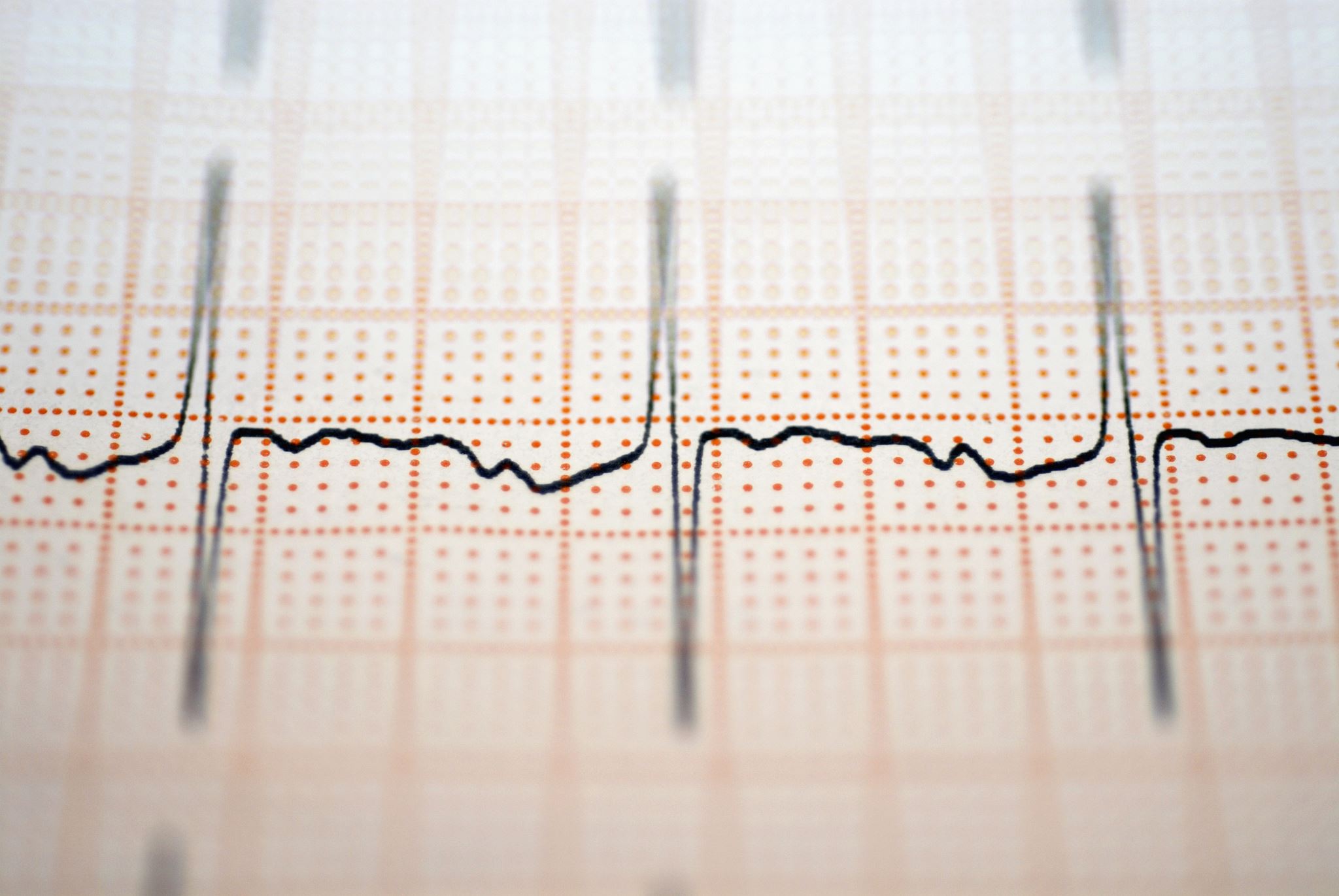 What if the firm needs to determine with Diversification ?
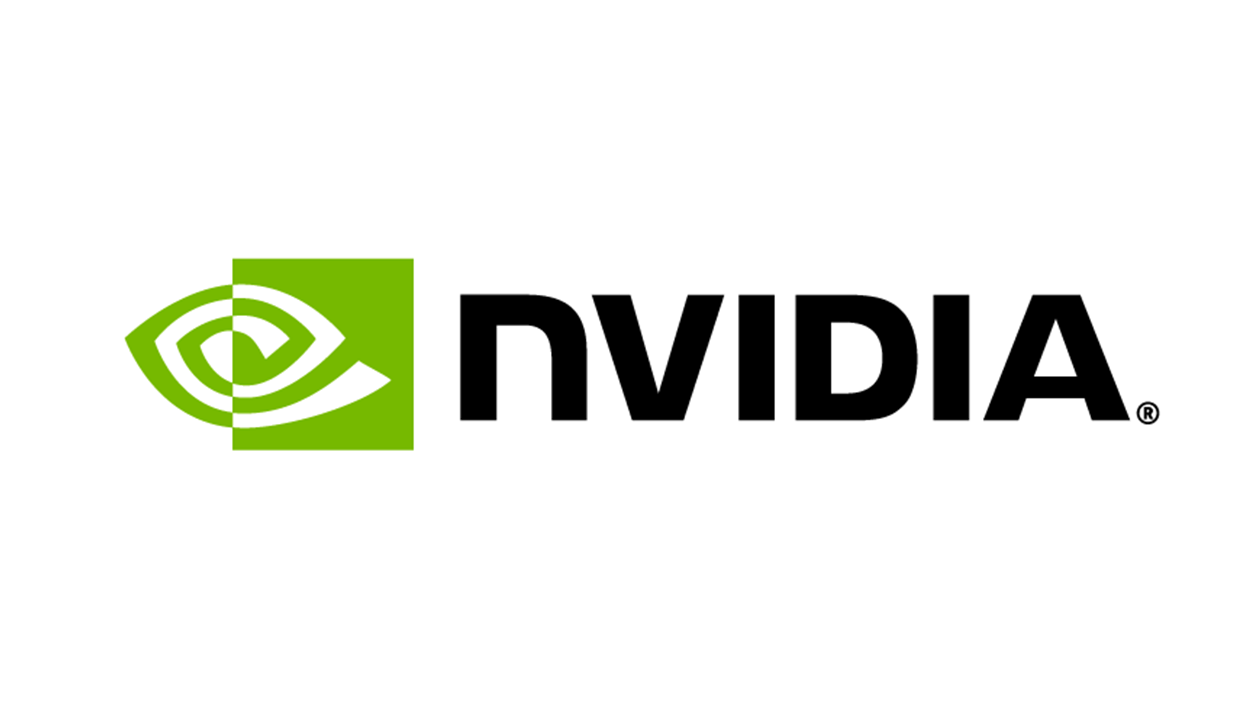 Ansoff Model
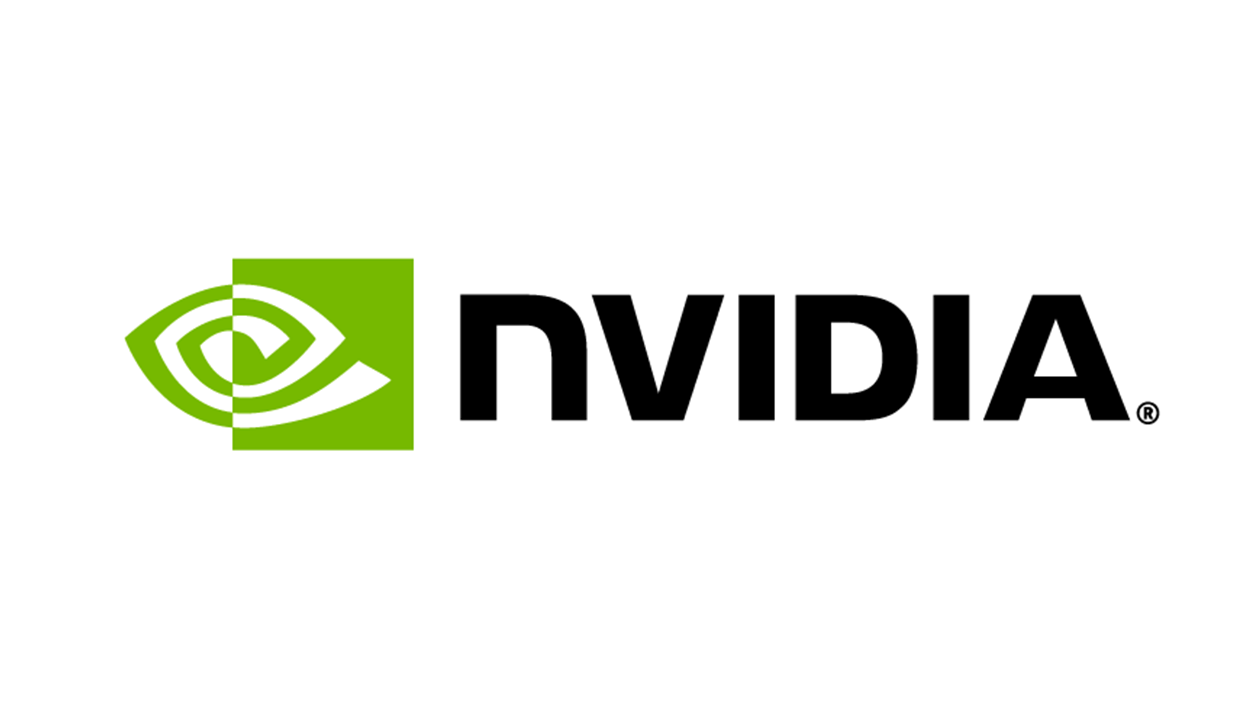 STRATEGIES TO ADOPT
Cost Leadership            VS            Product Differentiation
Cost leadership allows business to 
again a competitive edge through lower 
price, attracting price sensitive customers
And achieving economies of scale.
It enables businesses to build brand 
Loyality and command premium 
Prices, leading to higher profit margin
And reduce price sensitivity.
27
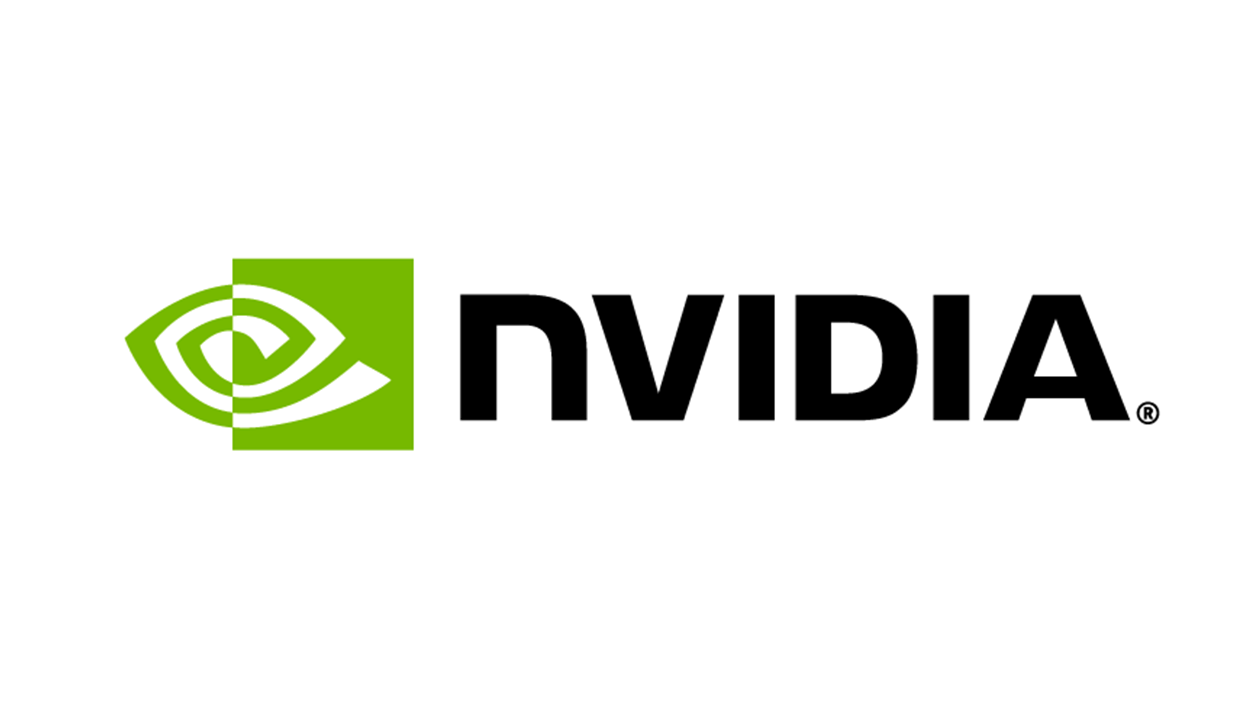 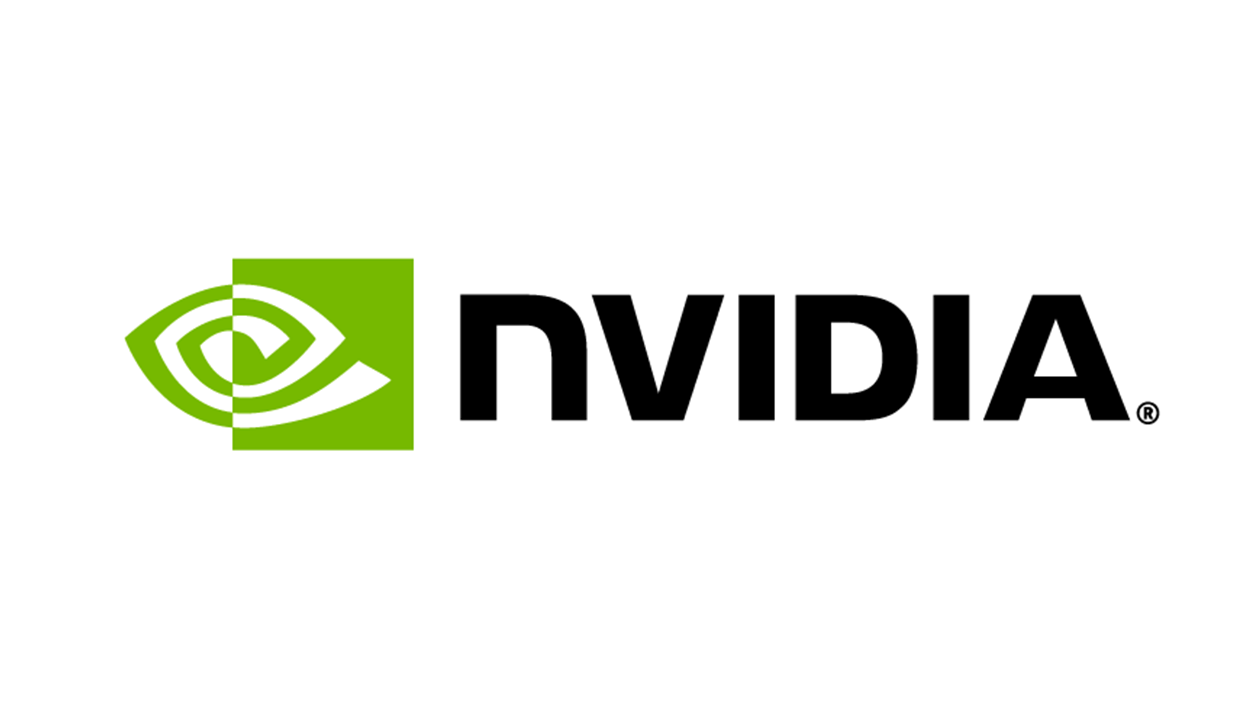 Nvidia has been involved in various digital tools and technologies across several domains, particularly in artificial intelligence, graphics processing, and data center solutions.
                                                       
                                                       /          \
                                            Graphics       AI & HPC
                                                  /                    \
                                 Omniverse       A100 Tensor Core GPU
                                                 \                    /
                                              Clara         DGX Systems
                                                      \           /
                                                        Rapids
                                                      /           \
                                          Maxine      DRIVE Platform
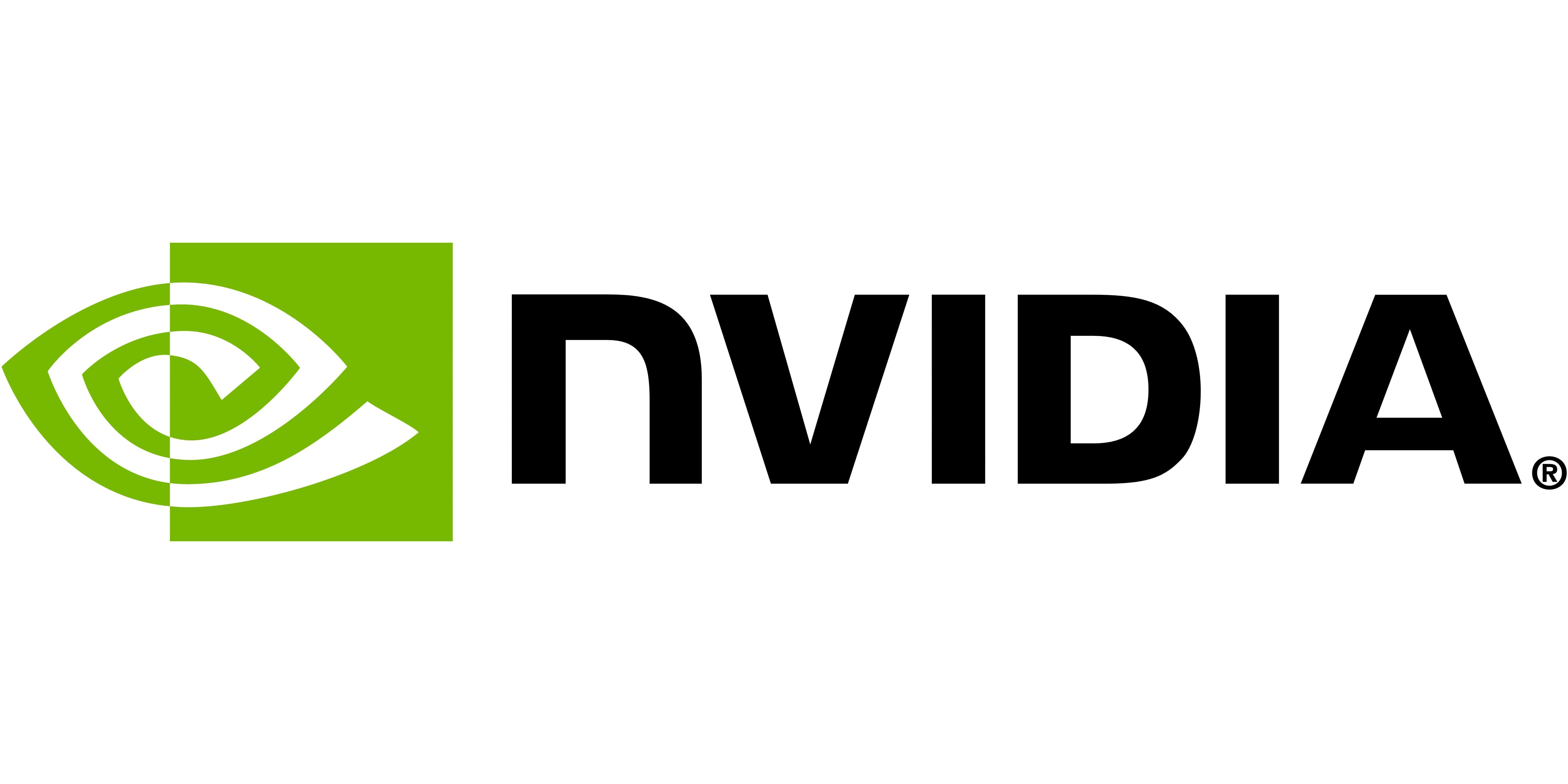 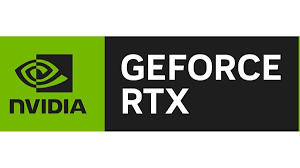 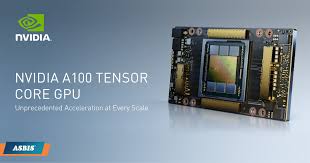 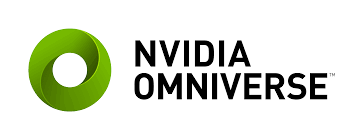 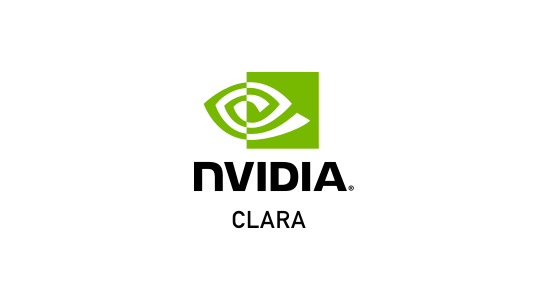 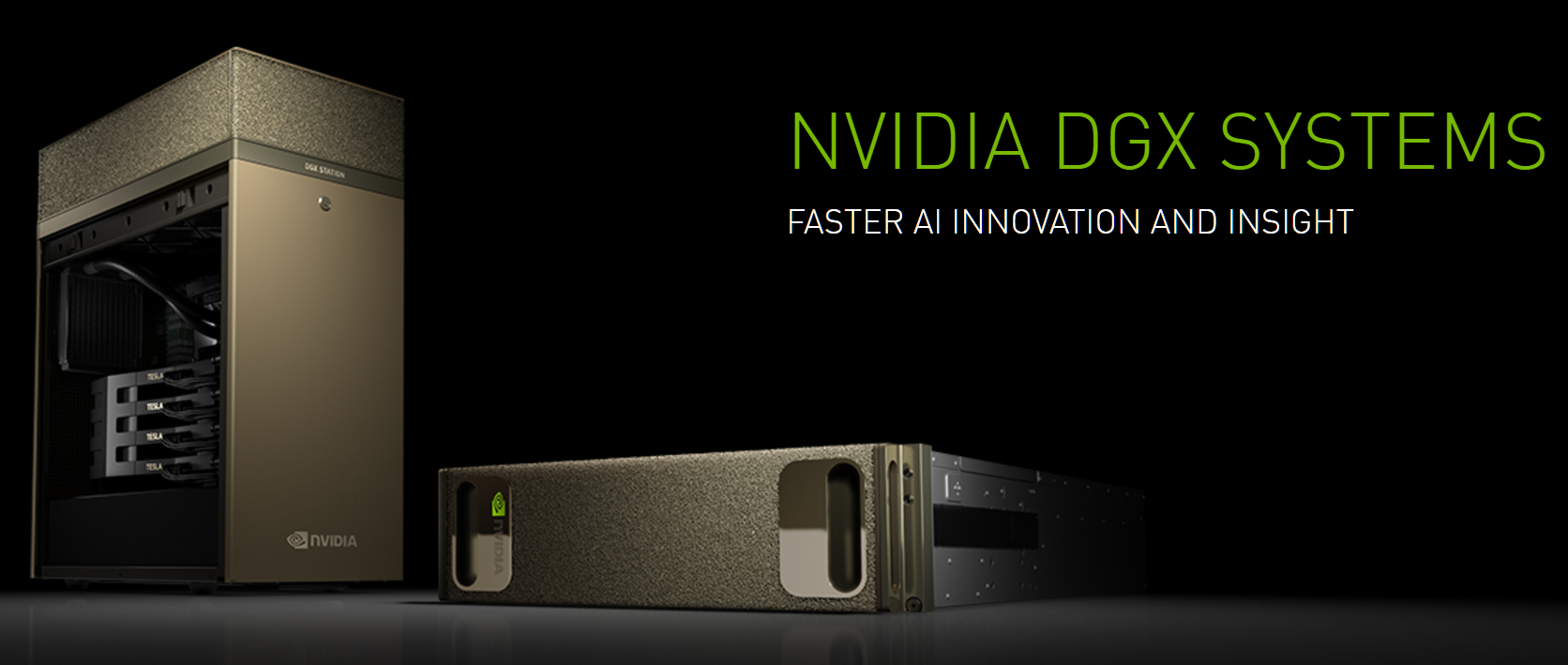 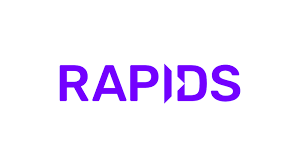 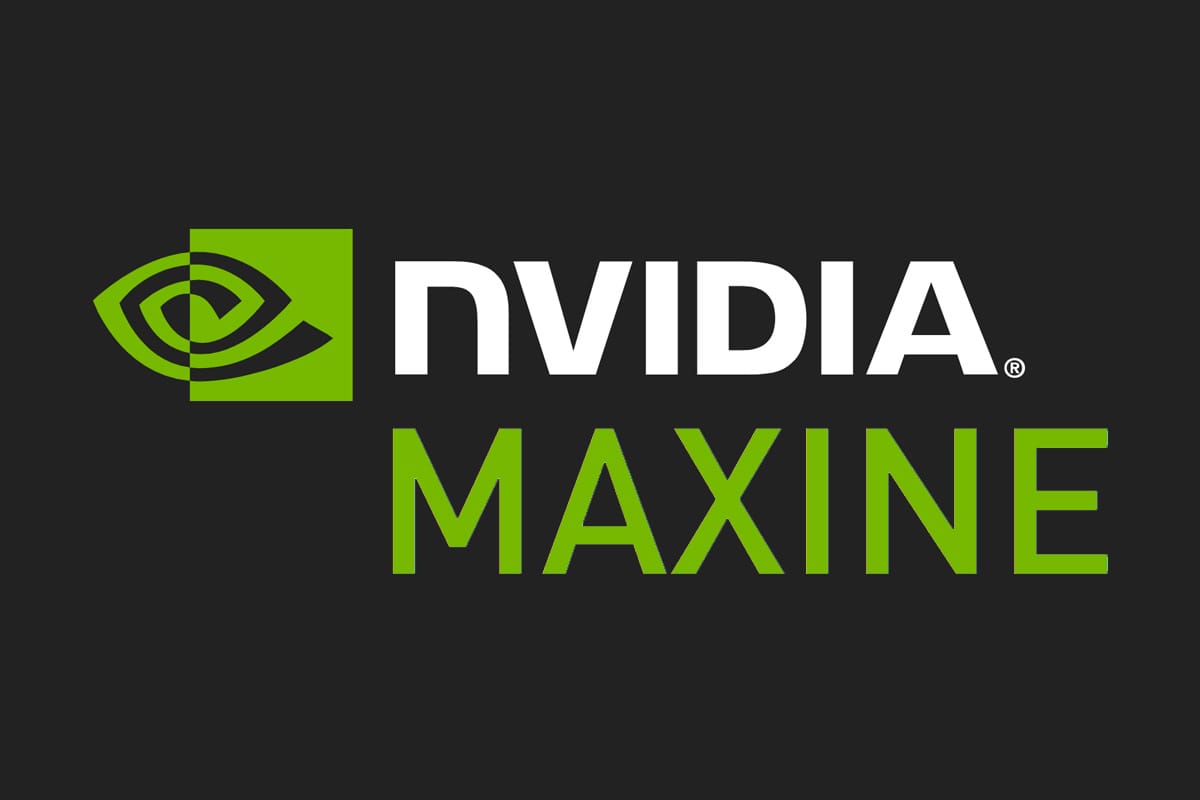 FUTURE OUTLOOK: NVIDIA
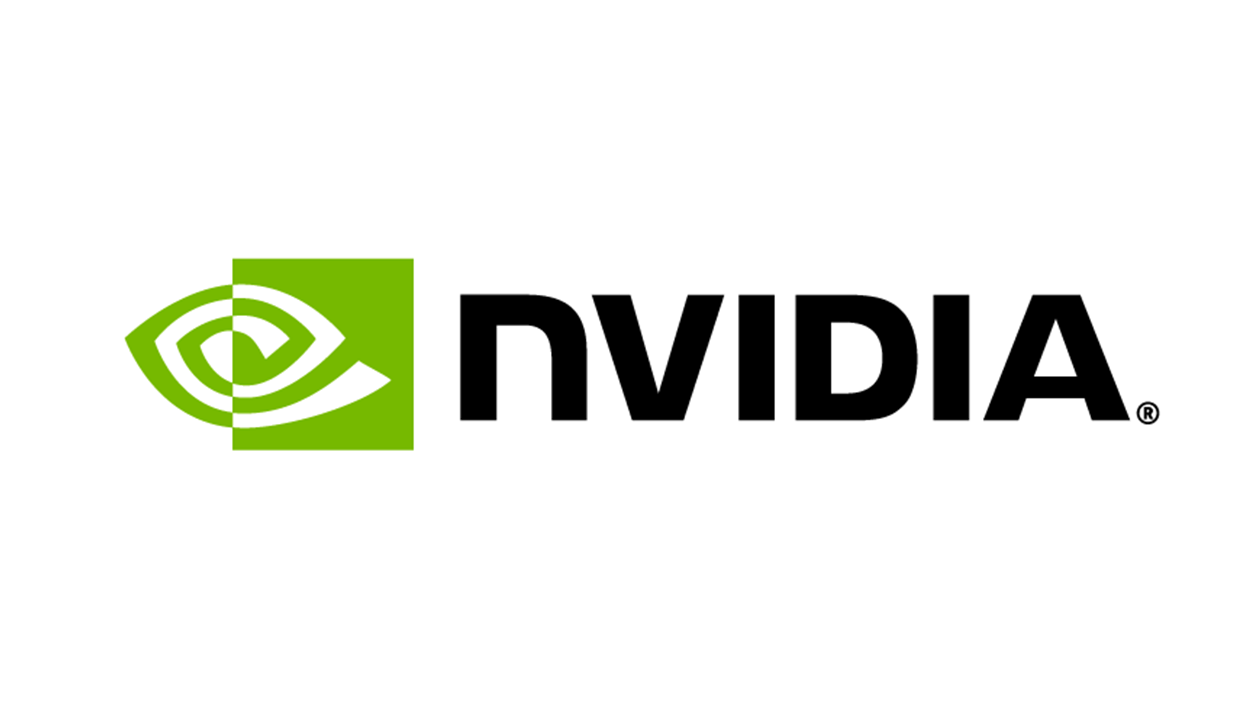 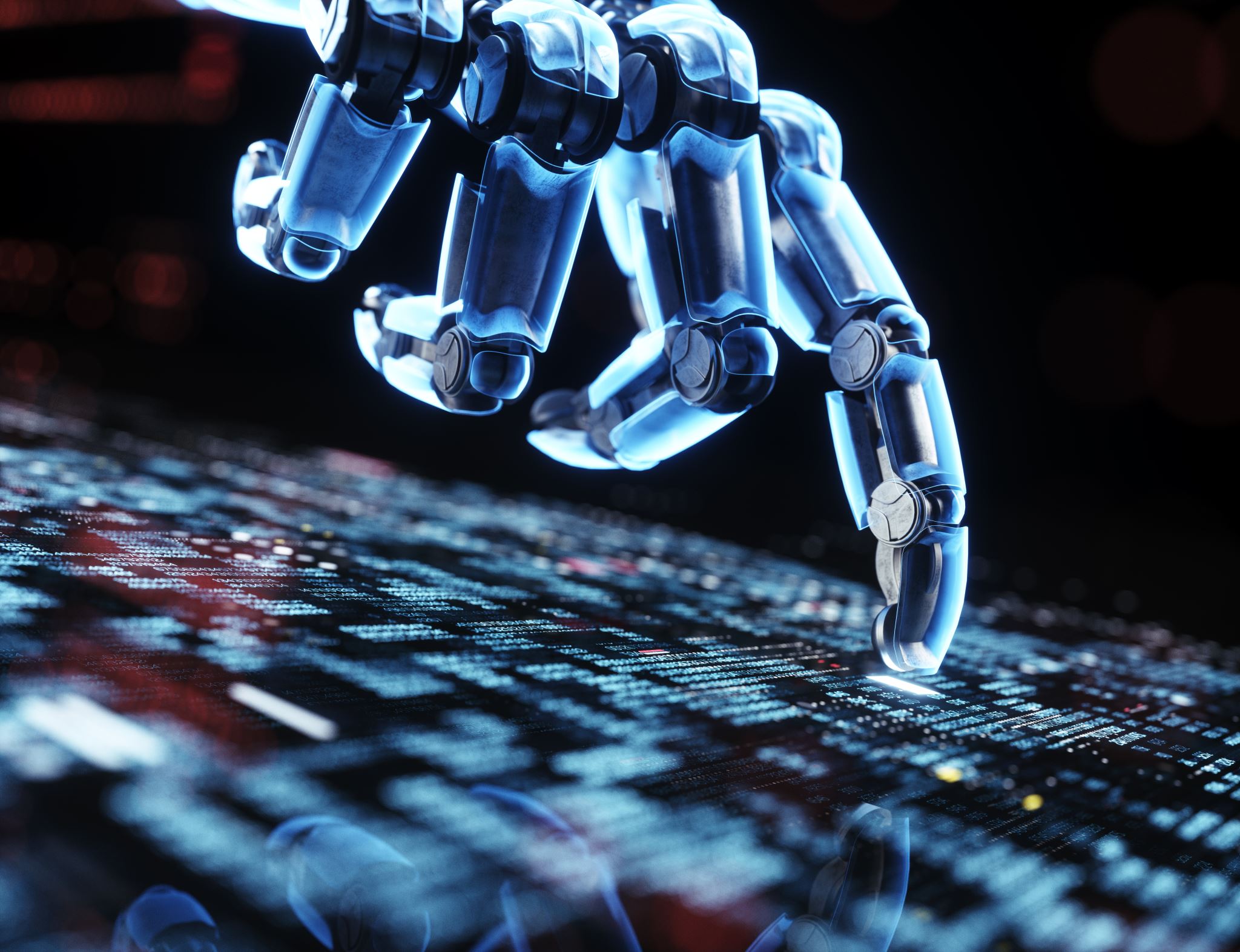 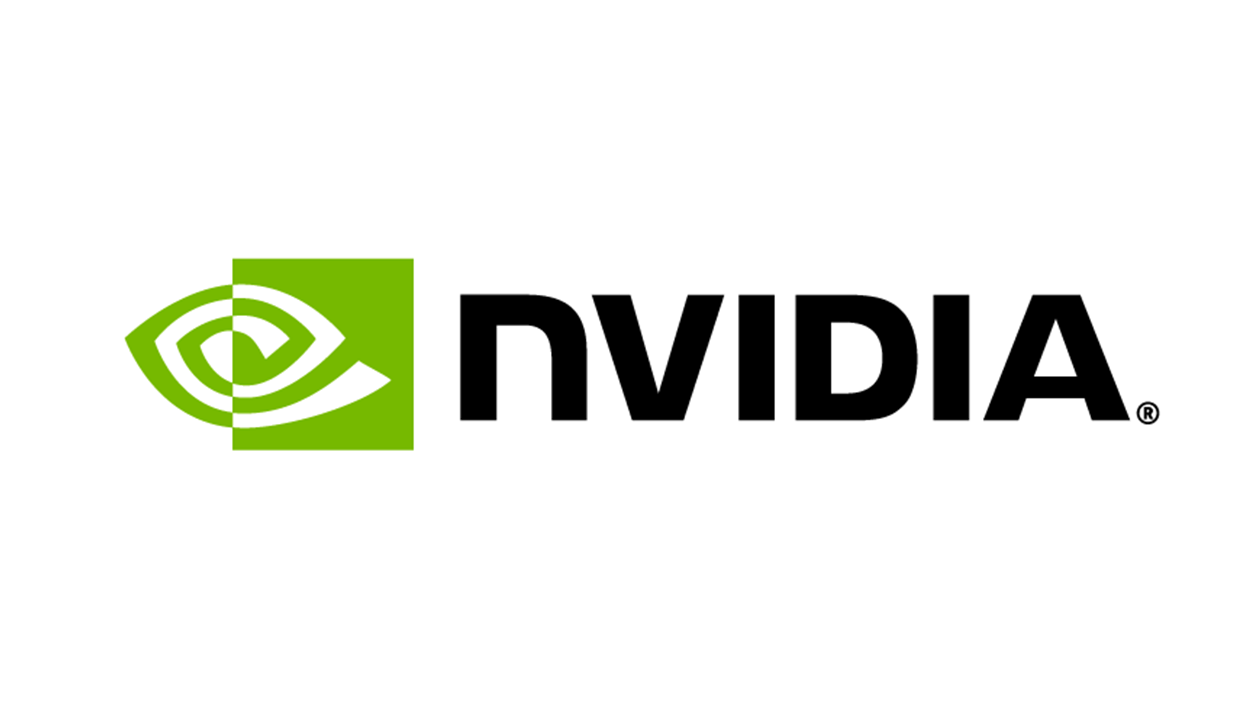 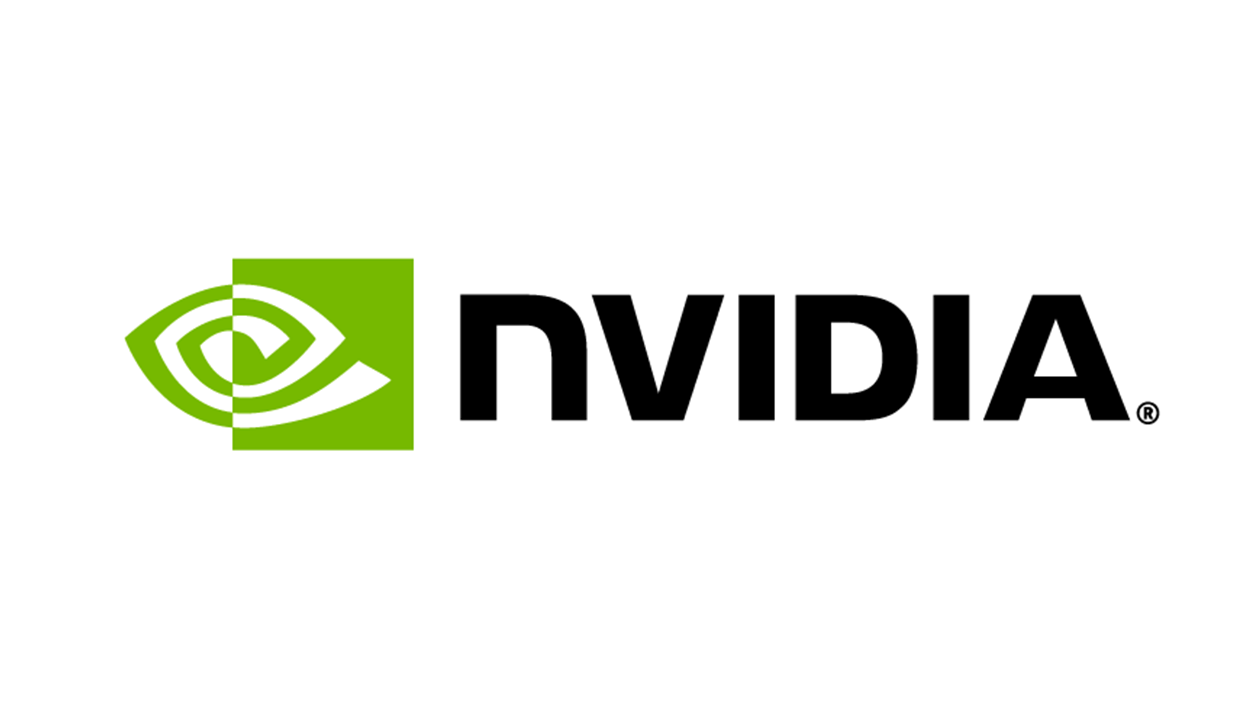 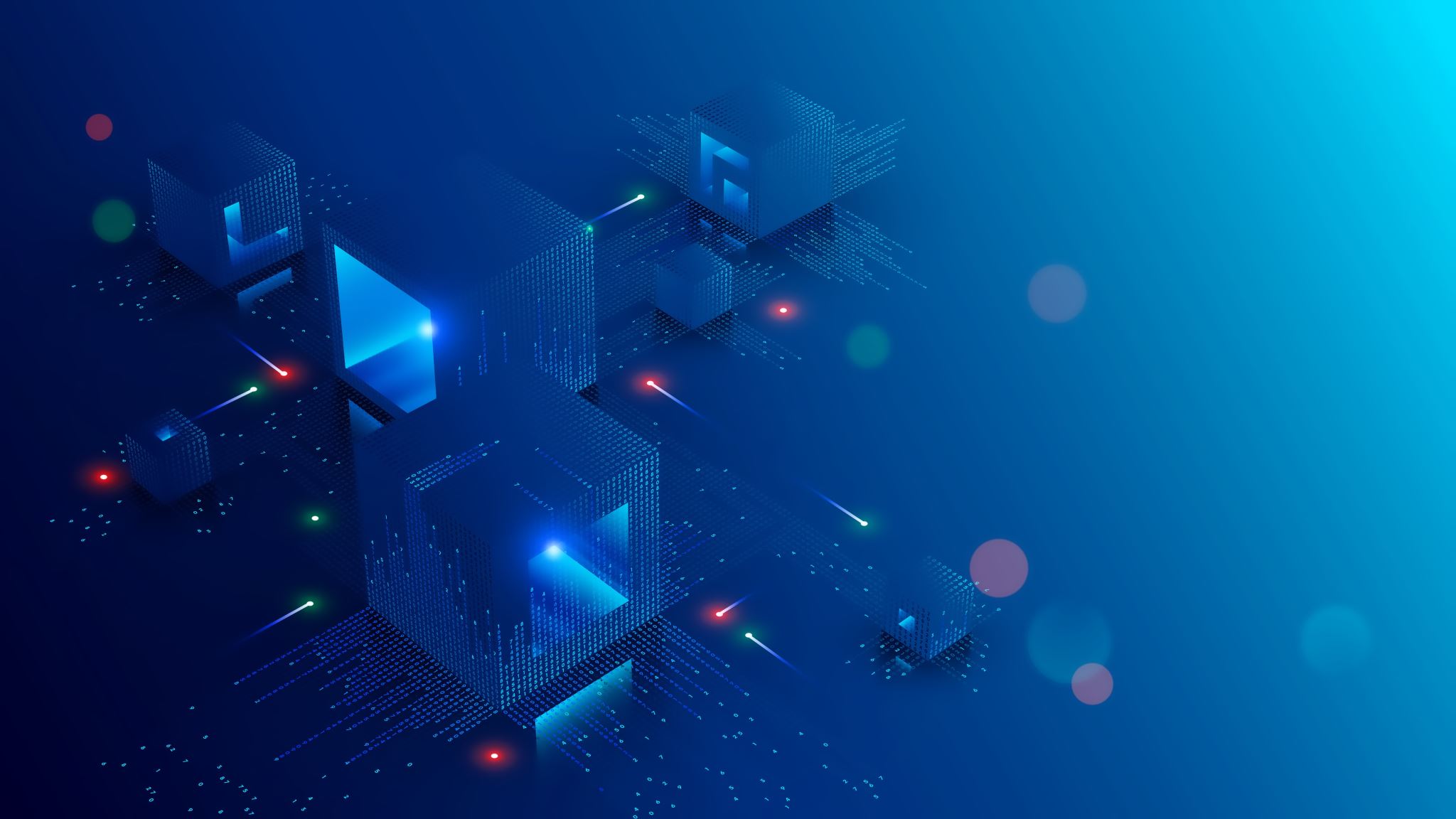 NVIDIA TECHNOLOGIES
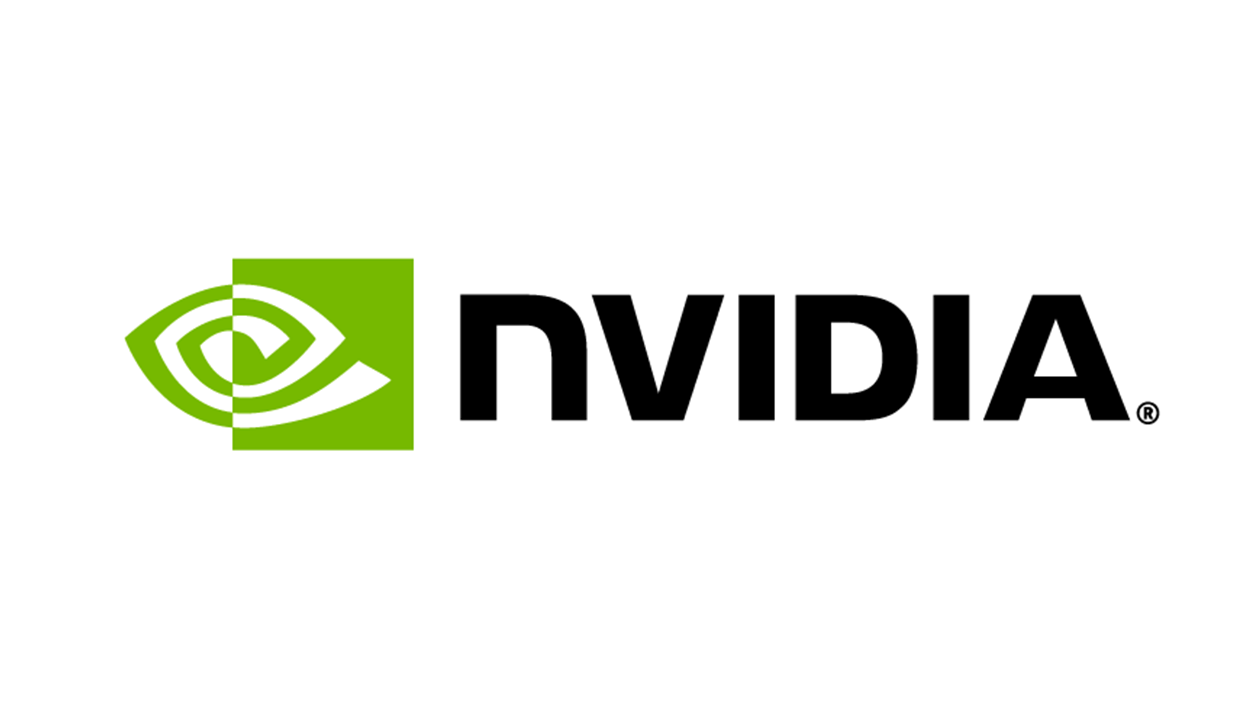 SPENDING ON OPERATIONS : OPERATING EXPENSES
Costs and Expenses
Approx. $11.13B 
       (Fiscal Year 2023)
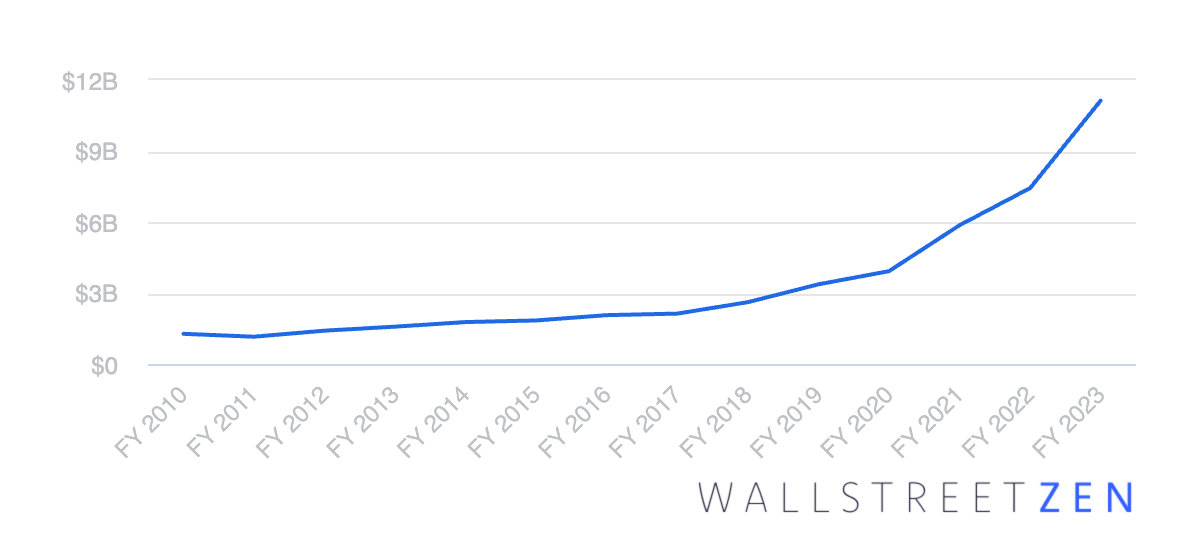 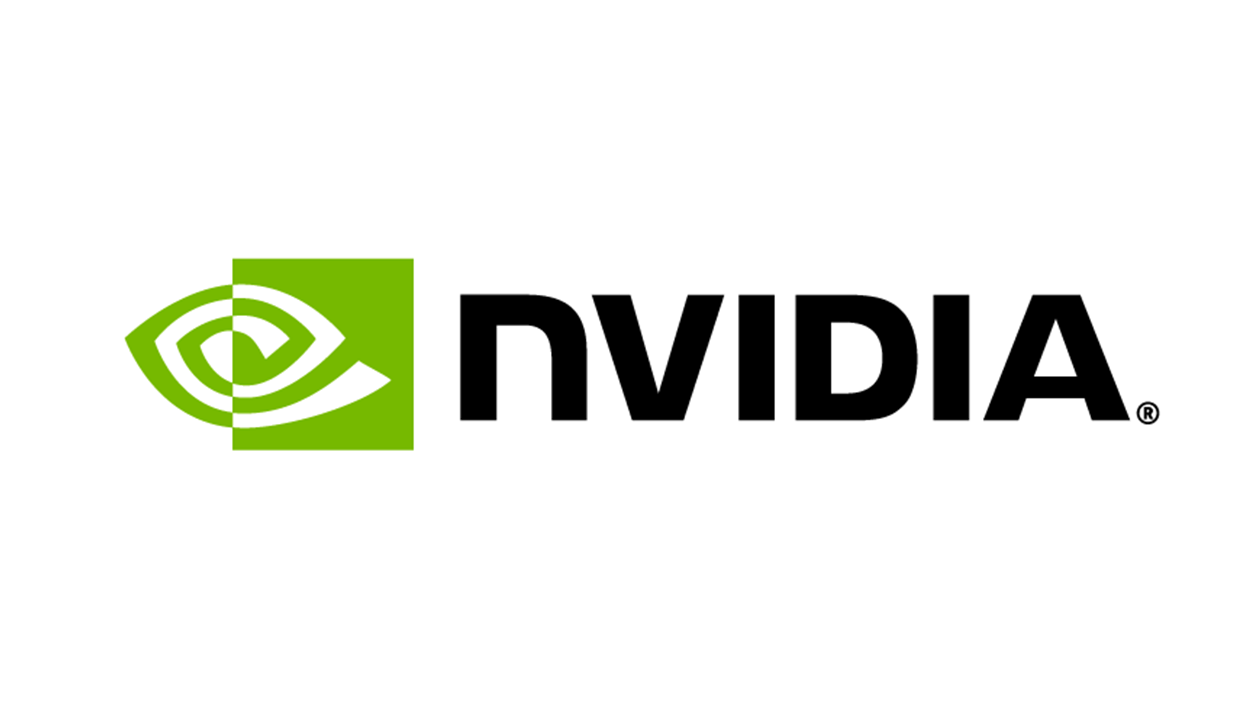 SPENDING ON OPERATIONS : R&D
R&D Spend
Approx. $7.34 billion in Fiscal Year 2023
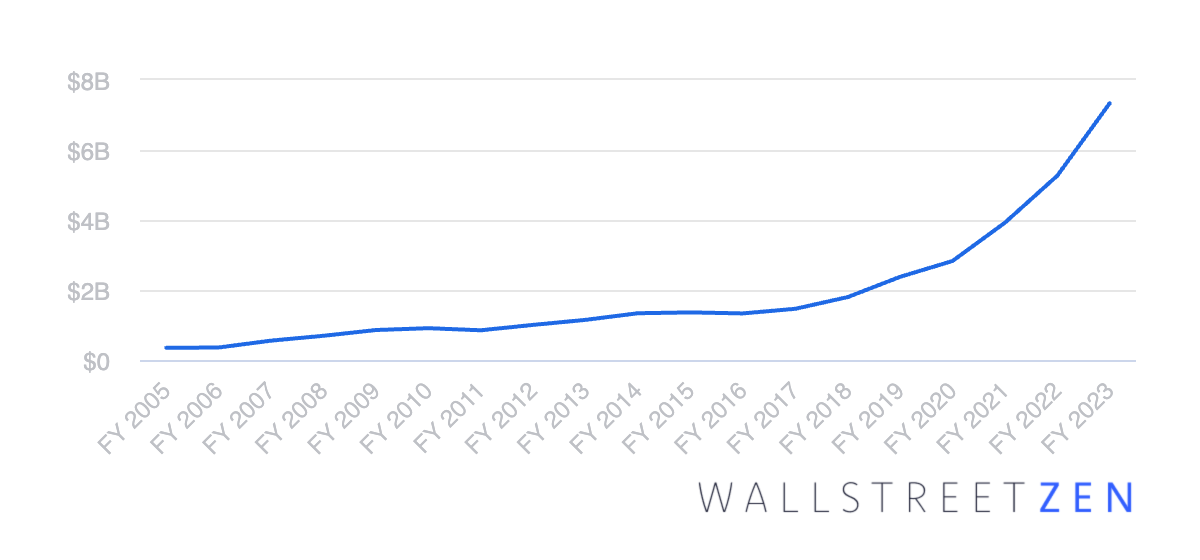 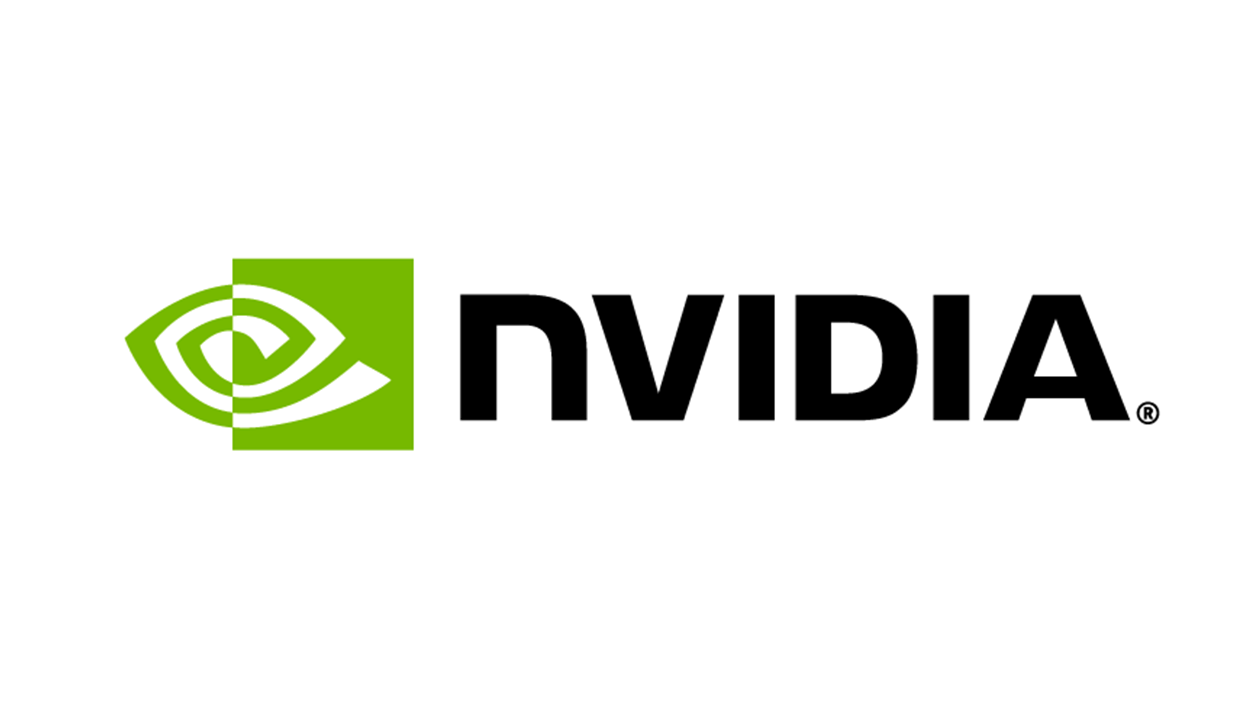 PRODUCTS
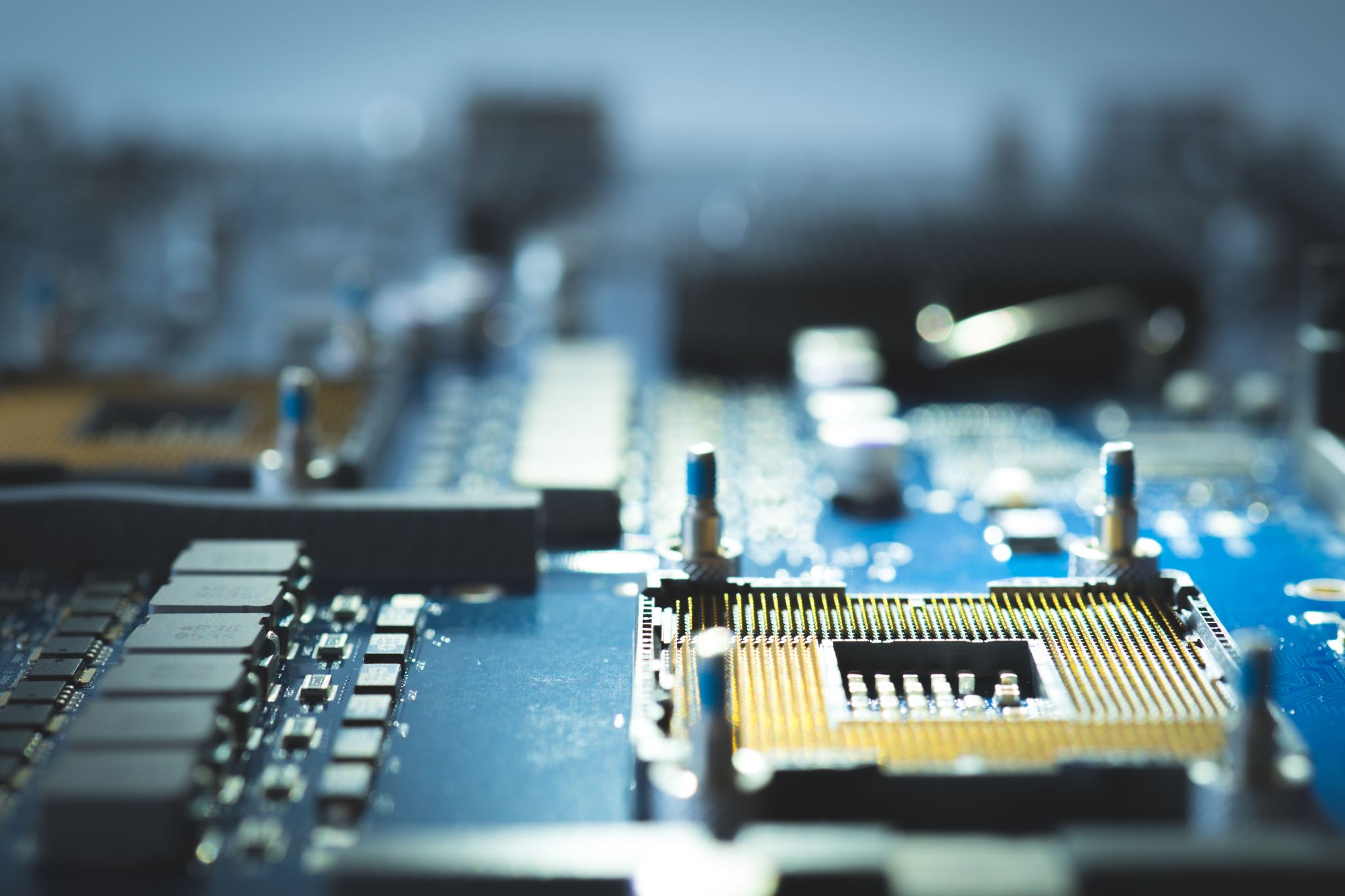 GeForce
Nvidia RTX
Deep Learning Super Sampling (DLSS)
NVIDIA DGX Systems
NVIDIA HGX
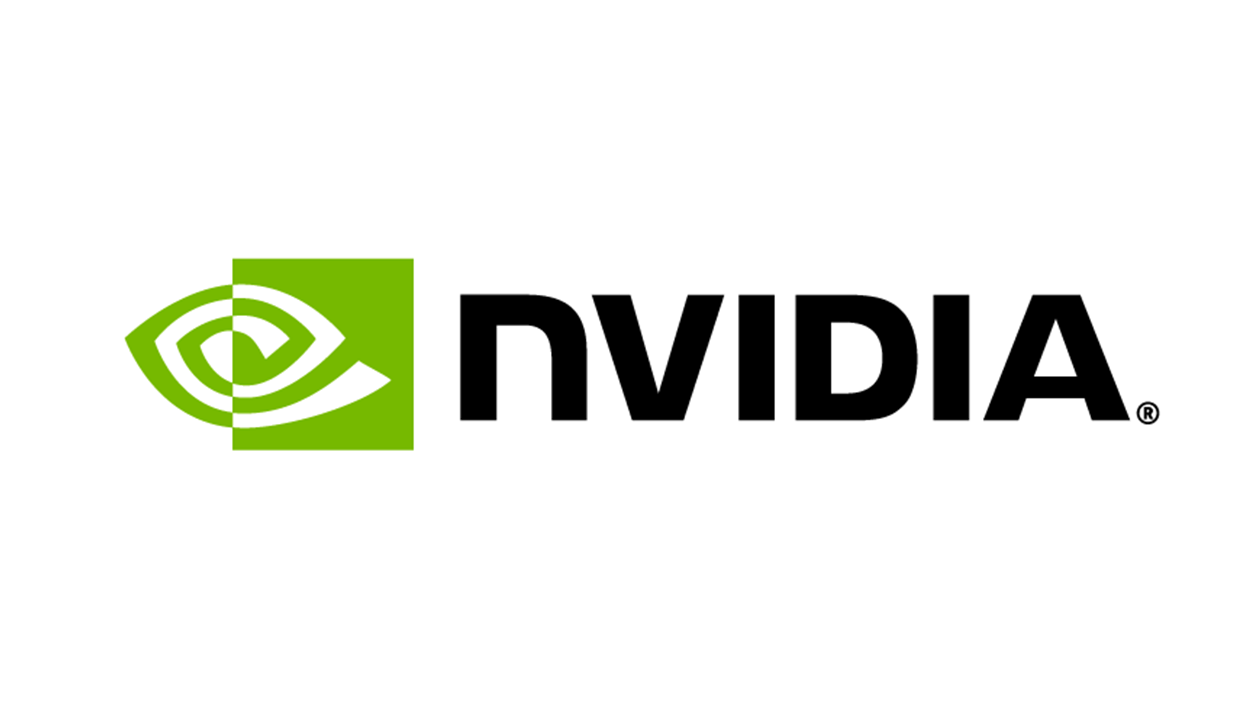 SUPPLIERS
TSMC 
Samsung Electronics 
Micron Technology 
Foxconn 
Applied Materials
JSI Logistics
OEM PARTNERS
AsusTek Computer INC.
Gigabyte Technology Co.Ltd
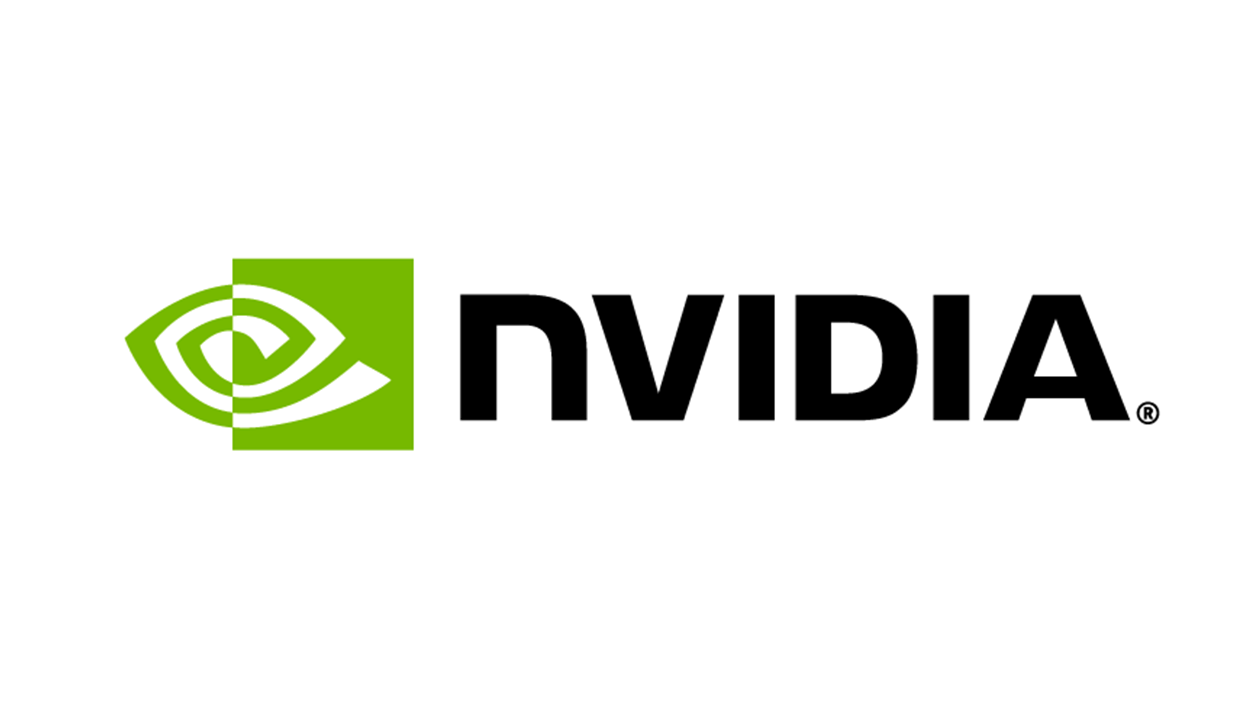 Kraljic Matrix
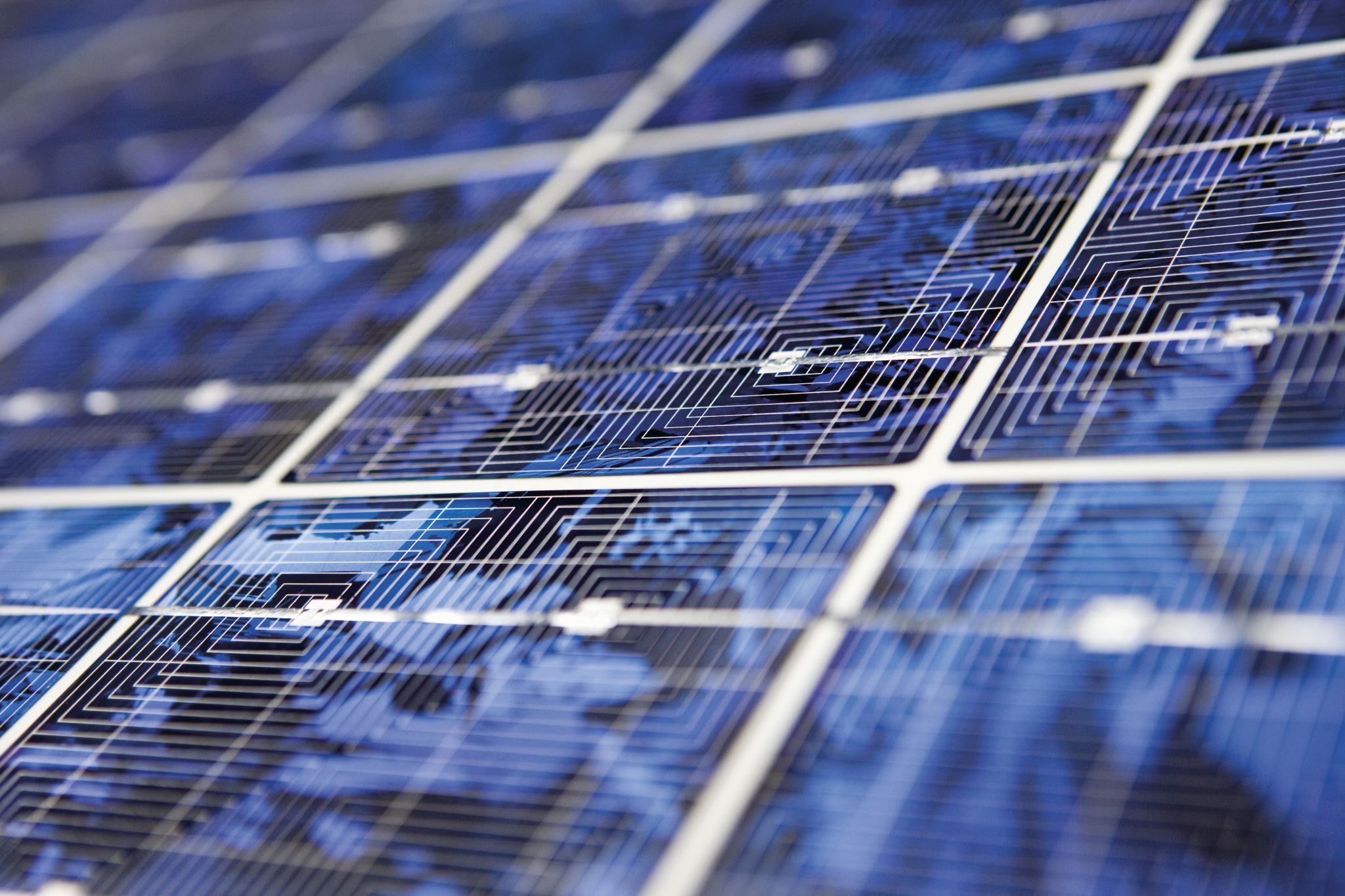 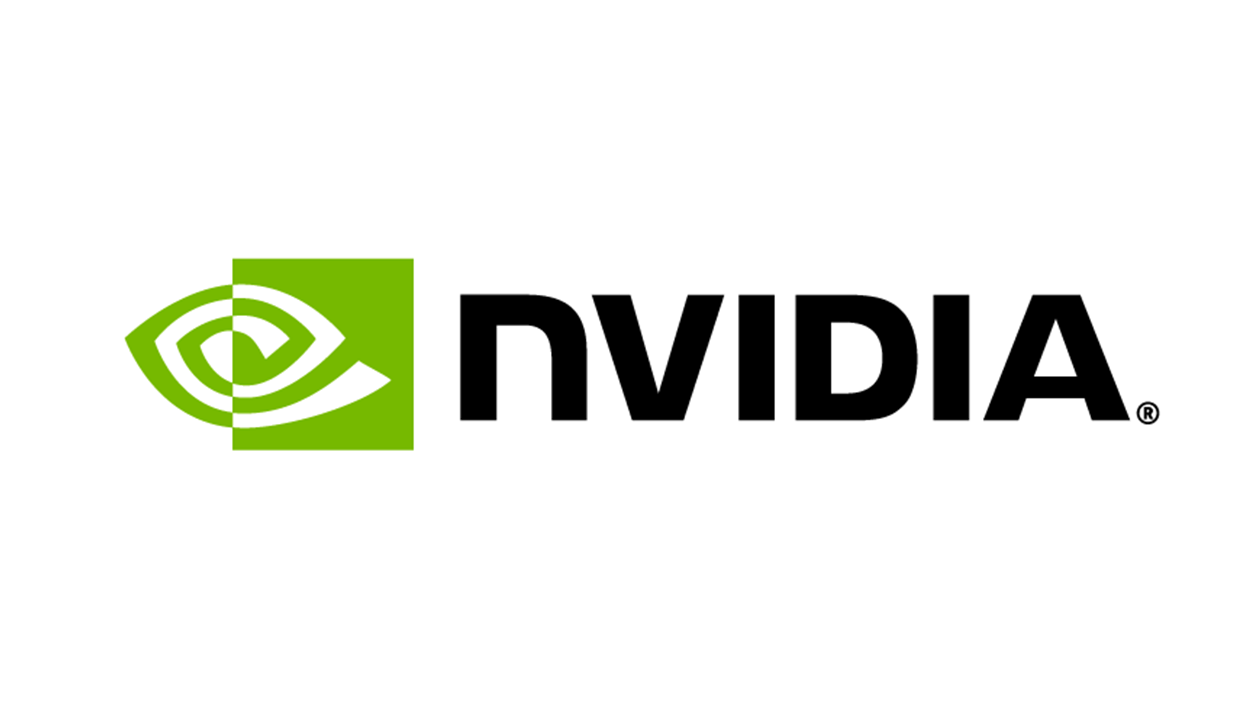 STRATEGIC SOURCING BASED ON CATEGORIES
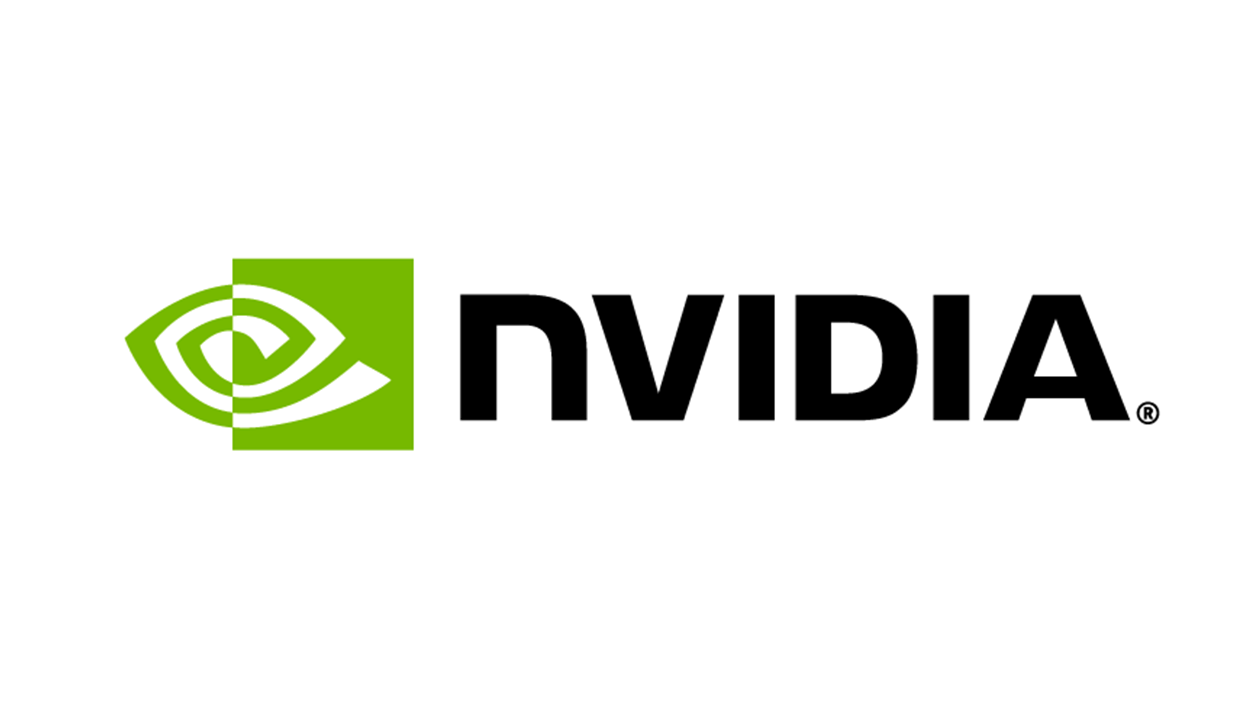 SUPPLIER RELATIONSHIP
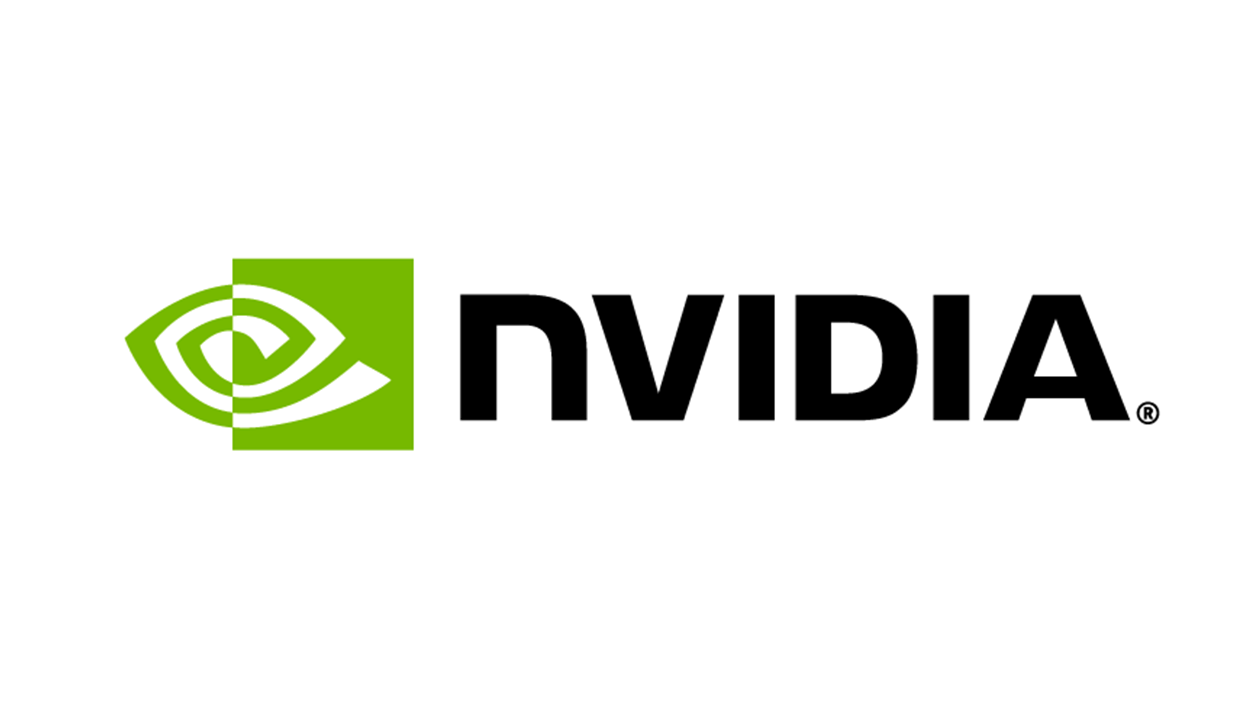 WHAT ARE SOME POTENTIAL RISK FACTORS THAT COULD HINDER NVIDIA'S GROWTH AND SUCCESS IN THE FUTURE?
Competition
Price pressure
Technology changes
Regulation
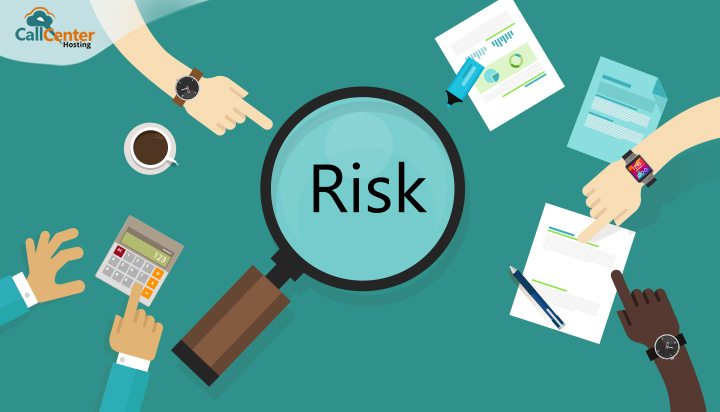 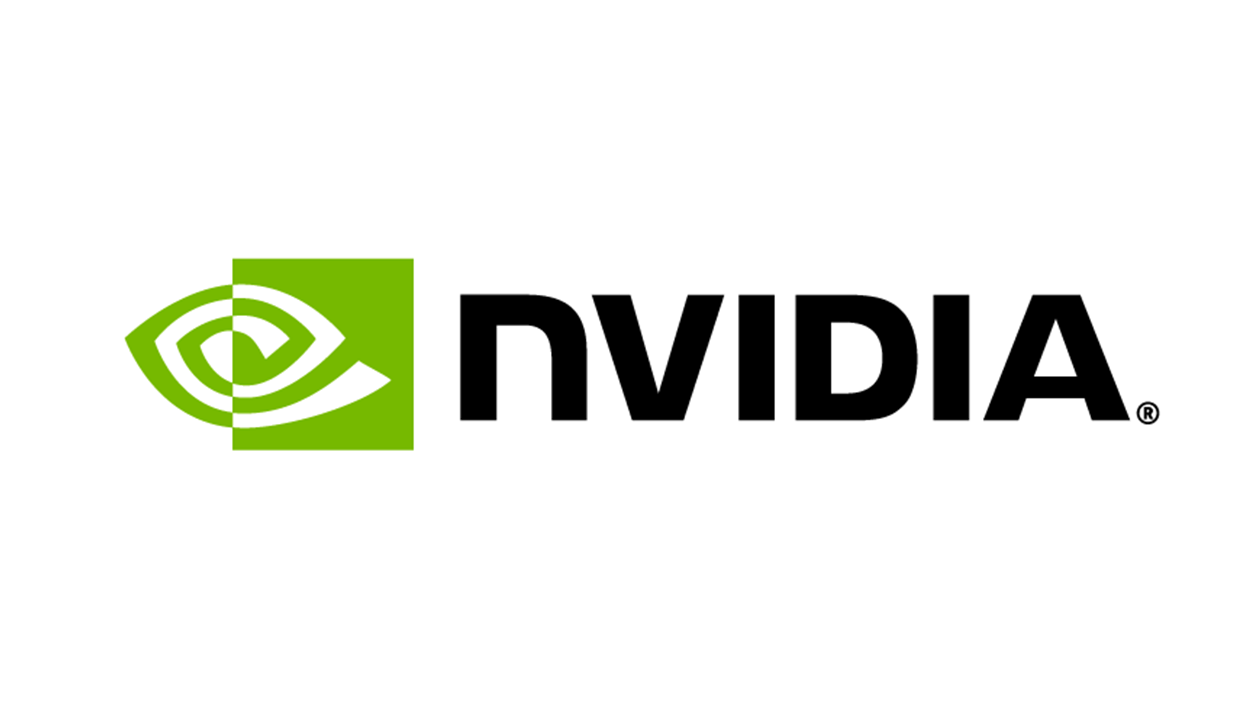 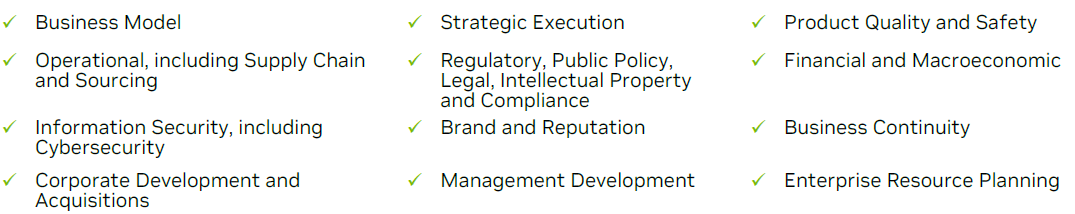 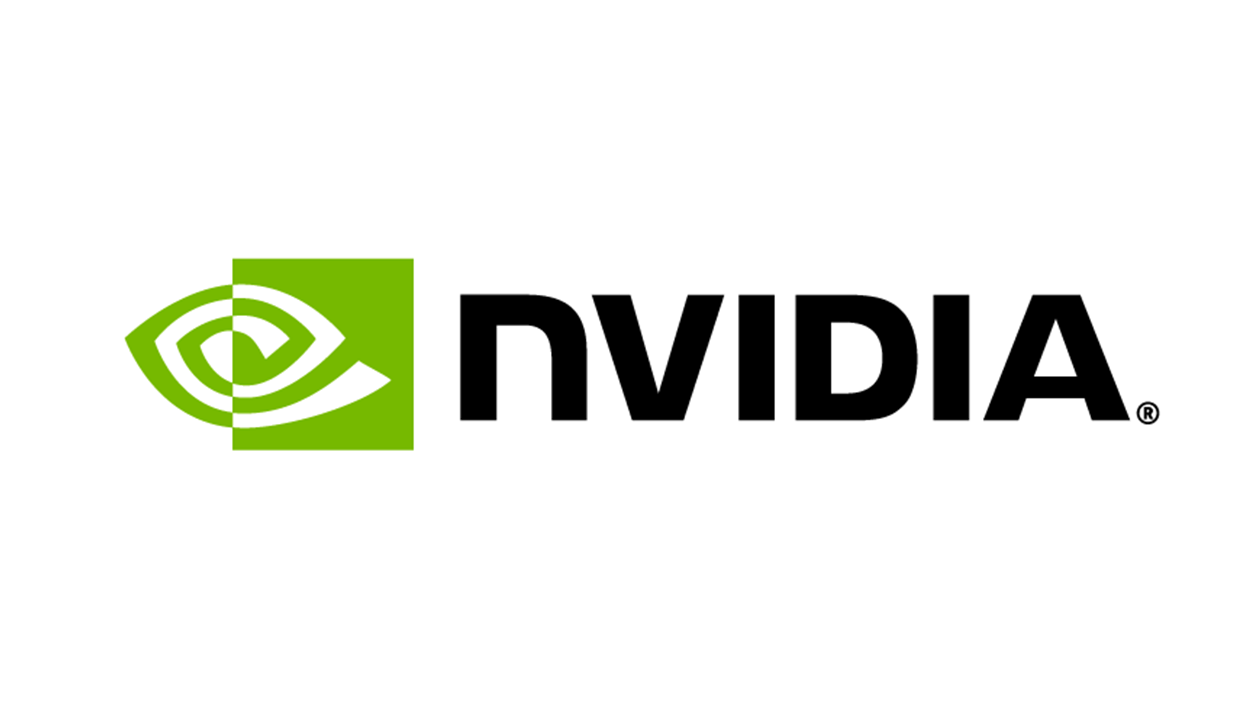 What would be the risk mitigation efforts of NVIDIA
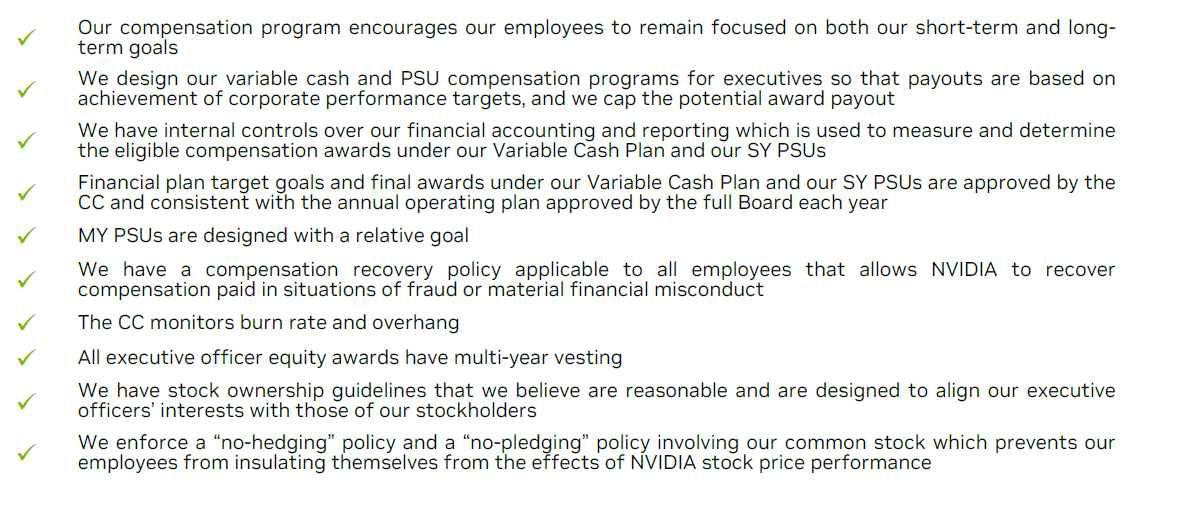 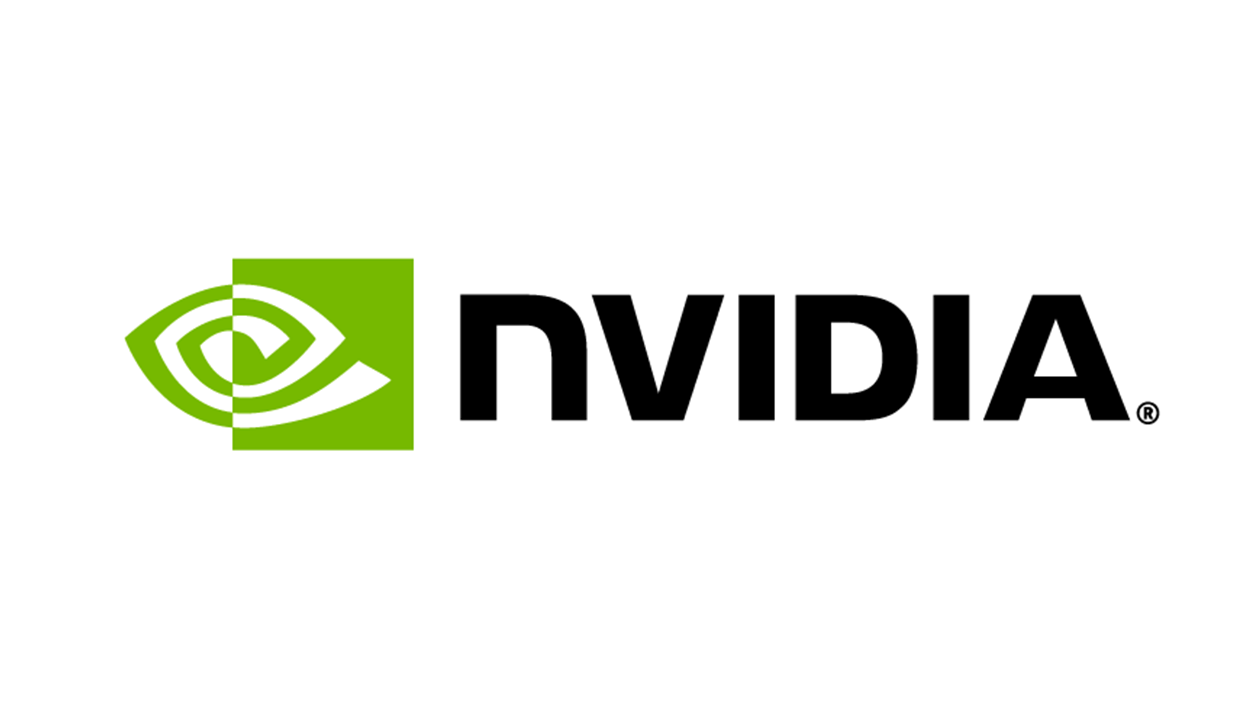 Conclusion
43